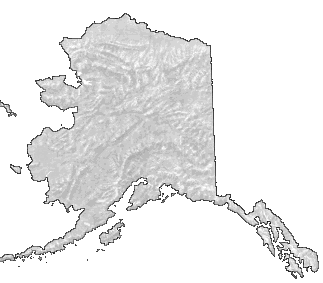 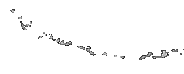 Effectively Working Cross-Culturally
presented at the
Moolin 2018 Seminars
Anchorage & Fairbanks
 by Bob Tsigonis, P.E.
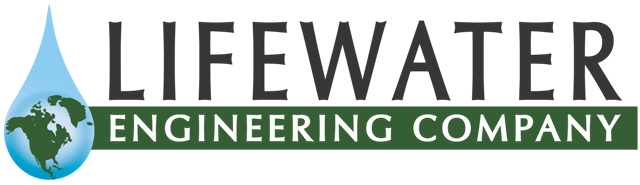 Fairbanks, Alaska
‹#›
Premise
The best engineering and architectural designs combined with excellent construction practices can still result in complete project failure if your team lacks cross-cultural skills.
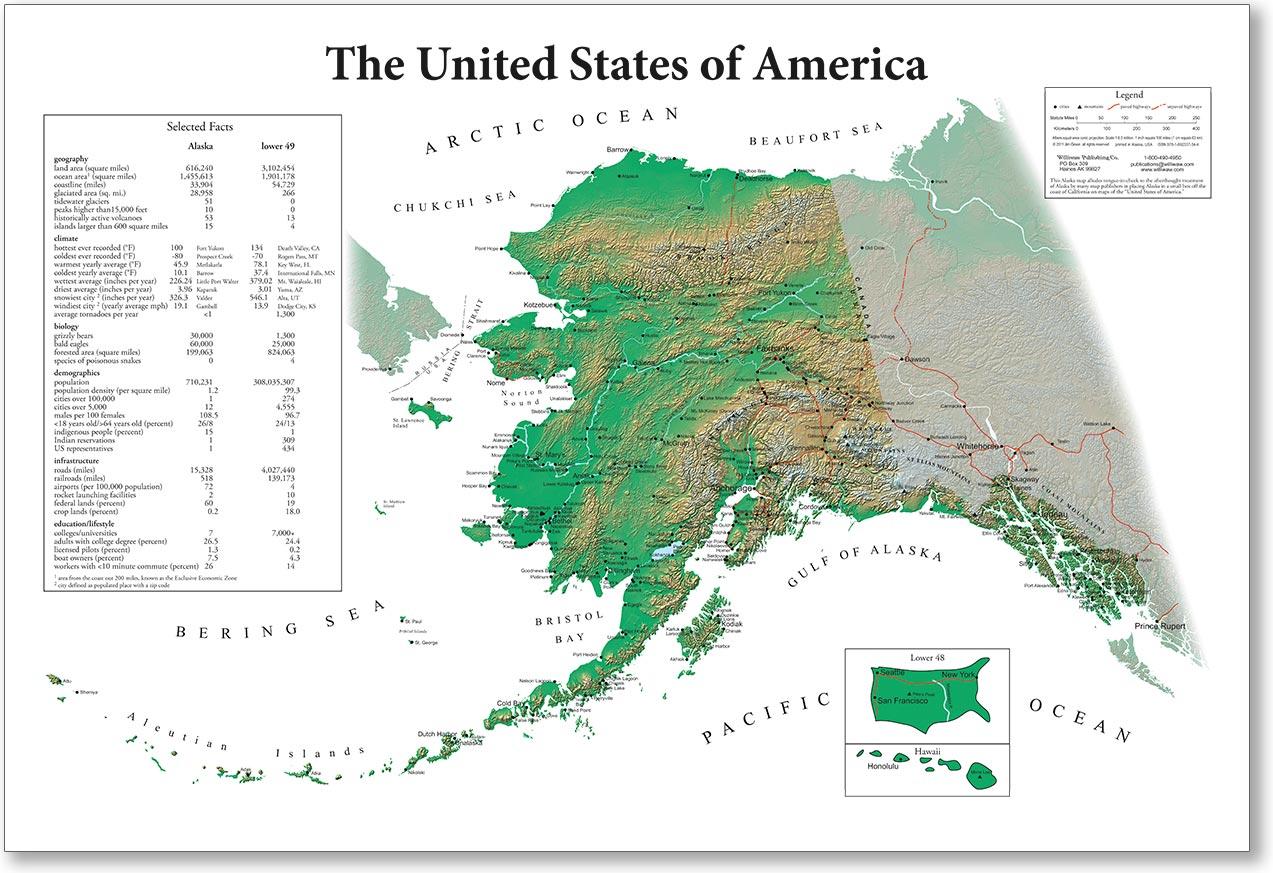 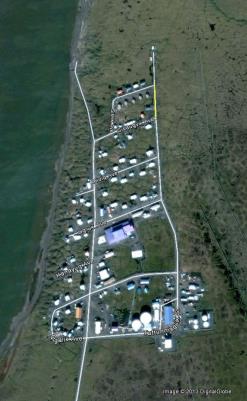 Point Lay, AK
Water & sewer loops are buried under the roads
‹#›
Map available from www.williwaw.com
Background
Barrow (Utquiagvik) has mostly underground utilities; Pt. Lay residents wanted the same
Engineers recommended above ground lines
The people said, “No!” 
Engineers couldn’t convince them
Acquiesced
Due to inability to work cross-culturally
Big mistake!
‹#›
Commissioned in 2000
Explain symptoms – soft, wet roads during the late winter, vehicles getting stuck, water level in storage tank dropping rapidly.

Possibly move photos to later in the presentation.
Leaks began in 2004-2005
‹#›
March 27, 2013
Excavation at every intersection 
to access water and sewer lines
‹#›
Now the people say, 
“How did those dumb engineers ever think buried pipes would work in our village?!”
‹#›
The engineers knew what to do,
they simply could not do it
because they did not know how to 
work cross-culturally.
Rather than the engineers guiding the residents into making right decisions, 
the residents convinced the engineers 
to make wrong decisions.
Use your cross-cultural skills from before the beginning of the project…
so you can do what needs to be done!!!
‹#›
The problems persist…
Working Cross-Culturally
Requires:
Flexibility
Compassion
Commitment
Interaction
Flexibility!
Wisdom
Persistence
Flexibility!
‹#›
Working Cross-Culturally
Requires a paradigm shift, plus training and experience!
Requires:
Flexibility
Compassion
Commitment
Interaction
Flexibility!
Wisdom
Persistence
Flexibility!
‹#›
The paradigm shift
Technological Focus
Sociological Focus
Equally important
Reality: “If we neglect this, complete failure will be the result!”
Must be trained to focus here
Equally important
Thought: “If we can overcome this, we are home free!”
Engineers and managers naturally focus here
Sociological focus is needed to achieve ‘ownership transfer’
Not a sales agreement or property title
Mental assent that this ______ is ours.
school
…clinic
…treatment plant
…generator
…wind turbine
…water/sewer system
…house
Ownership transfer is required to achieve success
We…
requested it
were involved in its selection, design, and construction
understand how to operate and maintain it and accept responsibility to do so
know that it costs money to operate and we will pay our share of the user fees
Ownership transfer is required to achieve success
So we must learn to 
work cross-culturally
We…
requested it
were involved in its selection, design, and construction
understand how to operate and maintain it and accept responsibility for doing so
know that it costs money to operate it and will pay our share of the user fees
Alaska Native Cultural Regions
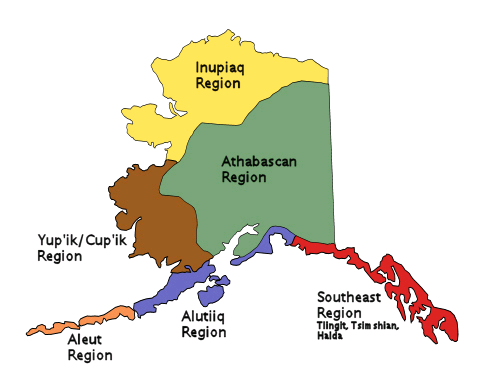 ‹#›
The following tables are excerpted fromCommunication Across Culturesby Casie Williams, RN, BC, MedAlaska Native Medical CenterRevised March 2002
‹#›
‹#›
‹#›
‹#›
‹#›
‹#›
‹#›
‹#›
‹#›
‹#›
‹#›
‹#›
‹#›
Elders
Elders are highly respected
Considered wise by virtue of age and survival
Treat them with the utmost respect
Not doing so may cause offence and result in passive resistance to all you want to accomplish
Identify the chief, mayor, village elders/leaders
Contact them to honor them – even if you are not dealing directly with them
Gain their support
‹#›
Community Gatherings
Will likely not start on time
Will never end on time

People will come for food – even potlatches
The more door prizes you have, the more people will attend
They appreciate you showing an interest in their culture
Dance!
Beat the drum!
Eat their food (keep Ziplock in pocket)
Community Gatherings
Priority of serving food
Male elders
Female elders
Males
Females
Children feed themselves
Do not step over a backpack or personal item – do not move it – respect it
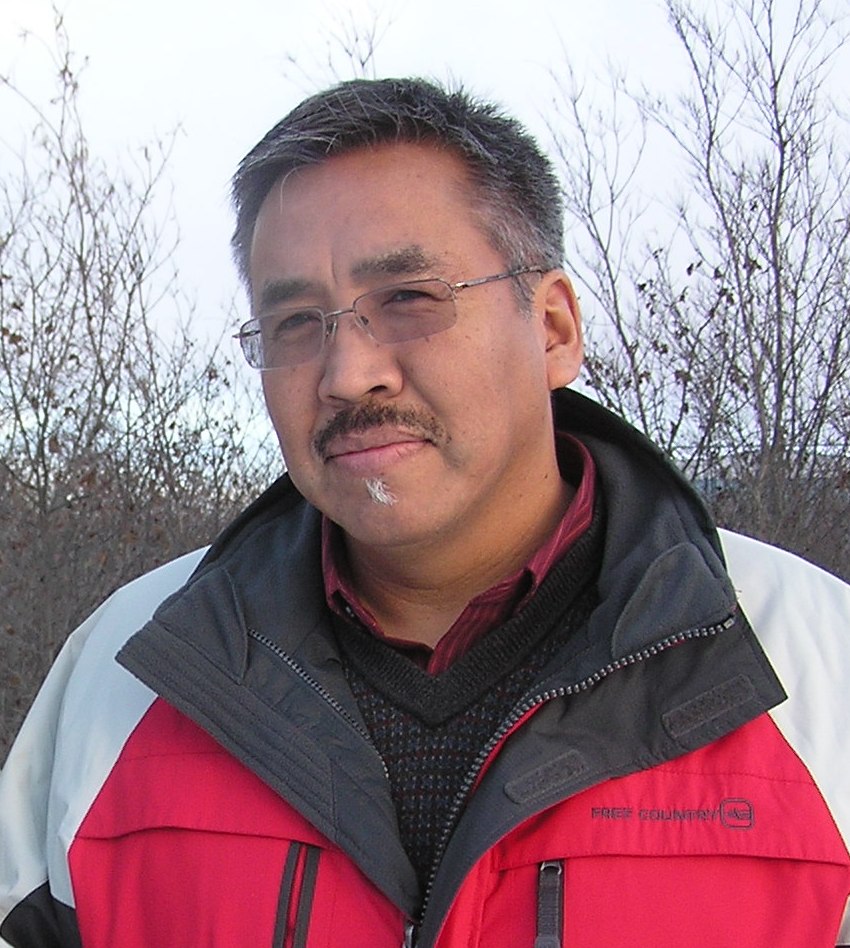 Public Introductions
They may introduce themselves by giving:
Their non-native name
Their native name and its meaning
What village they are from
A brief family history
What brought them here for this gathering
It’s important for them know who you are and how you are connected to their village
Prepare your story before you get there!
‹#›
Public Meetings
English may not be their first language
Speak slowly in short sentences with no extra words
Pause often
Do not ask many questions – respect their privacy
If they are not responding…
They are trained to listen and watch
They may be processing what you said – wait 
May have said “Yes” by raising their eyebrows or “No” by scrunching their eyebrows
May use their nose to point
They may not understand  what you said – wait – then say it a different way
‹#›
Public Meetings
They often look down and do not make eye contact
In a lecture setting they will not look at you or your mouth – they may appear to be sleeping (esp. men), but they will be listening!
‹#›
Presenting/Training
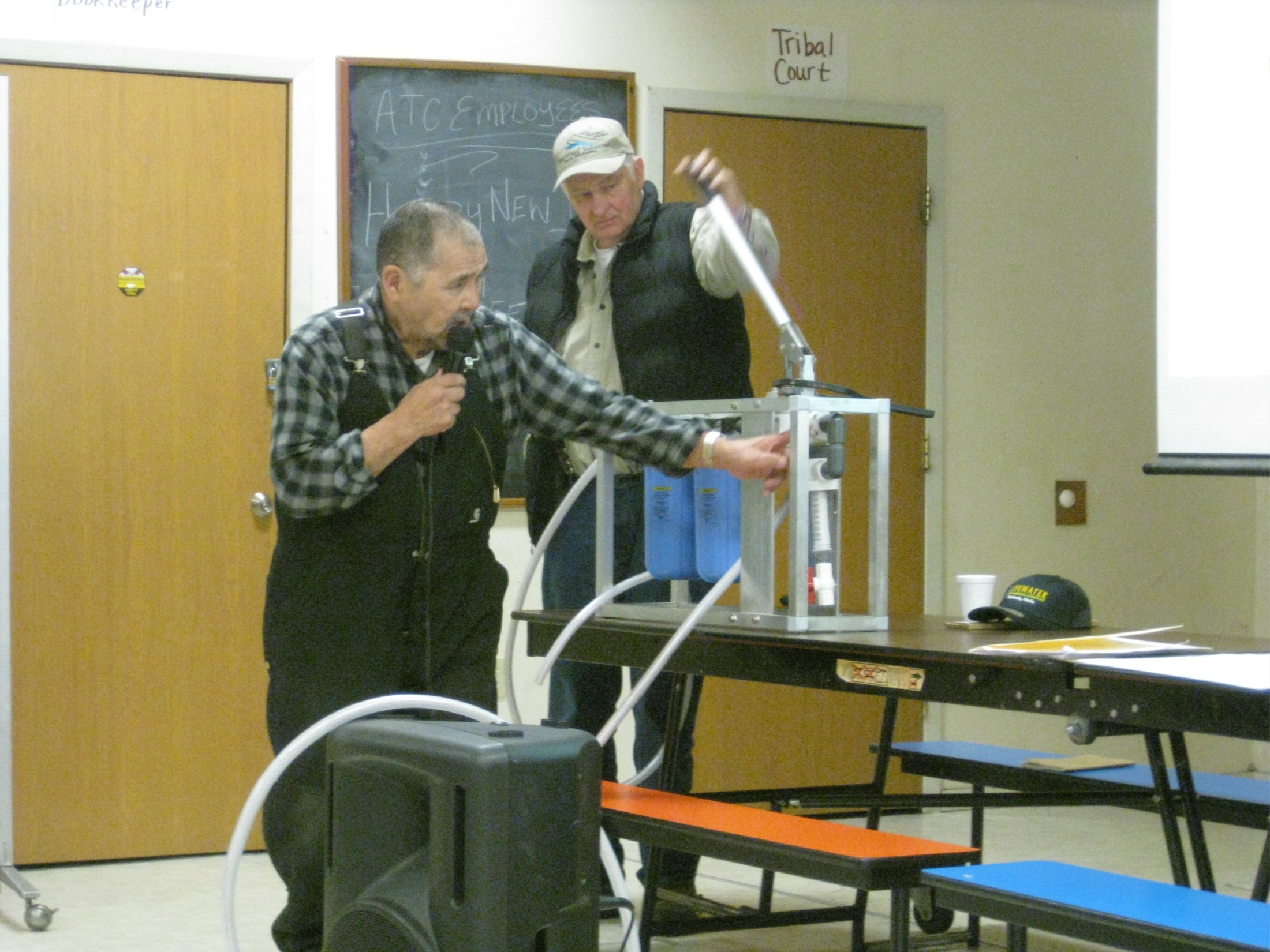 Ask one or two respected elders to help present the concepts to the villagers
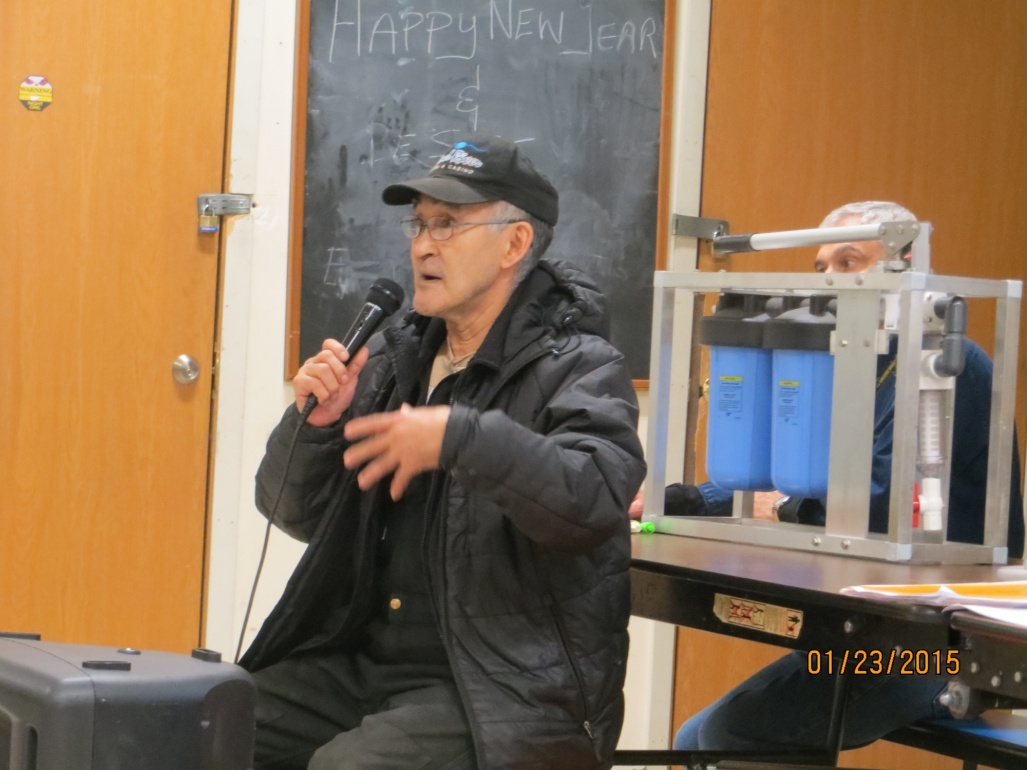 ‹#›
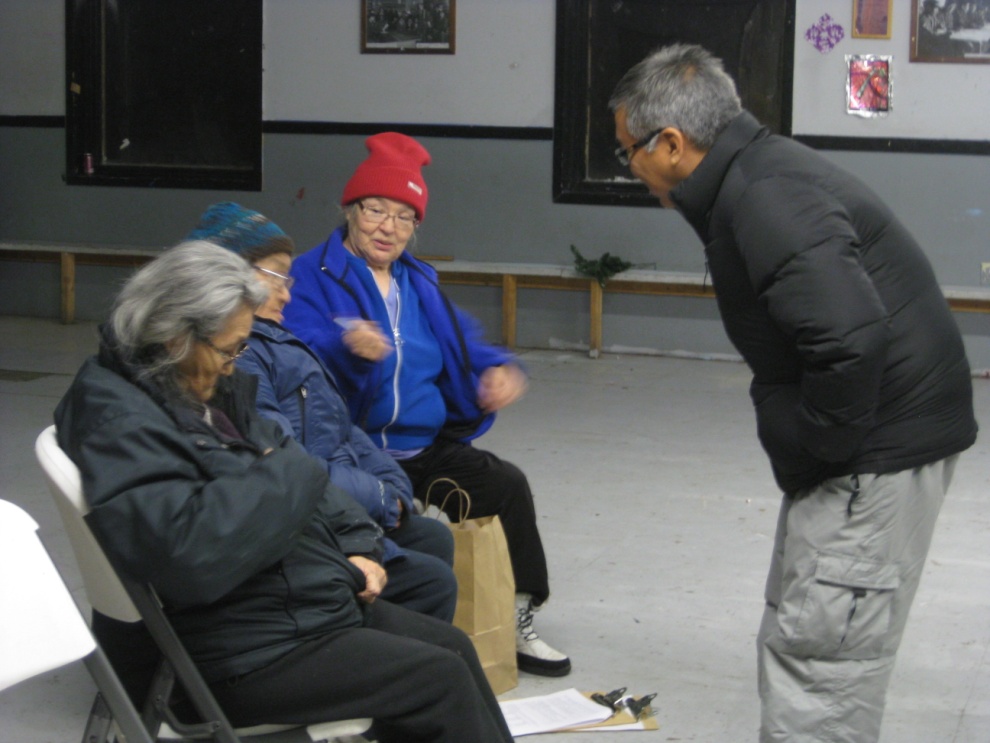 Presenting/Training
Perhaps bring a native person along to do most of the presenting
Follow native protocol
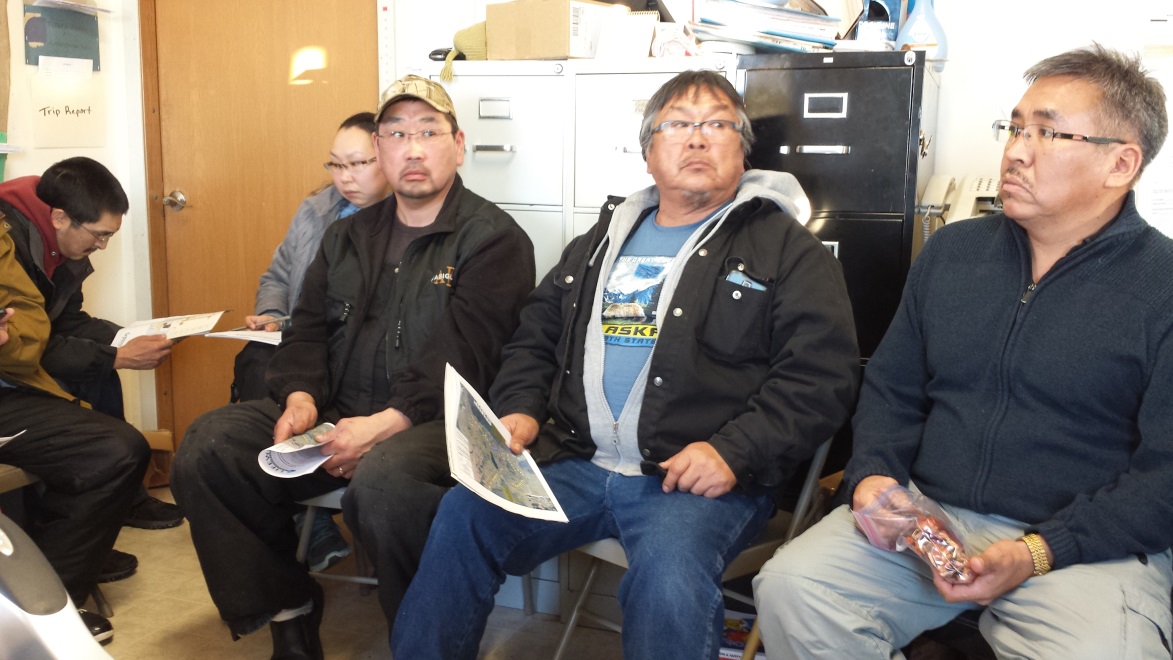 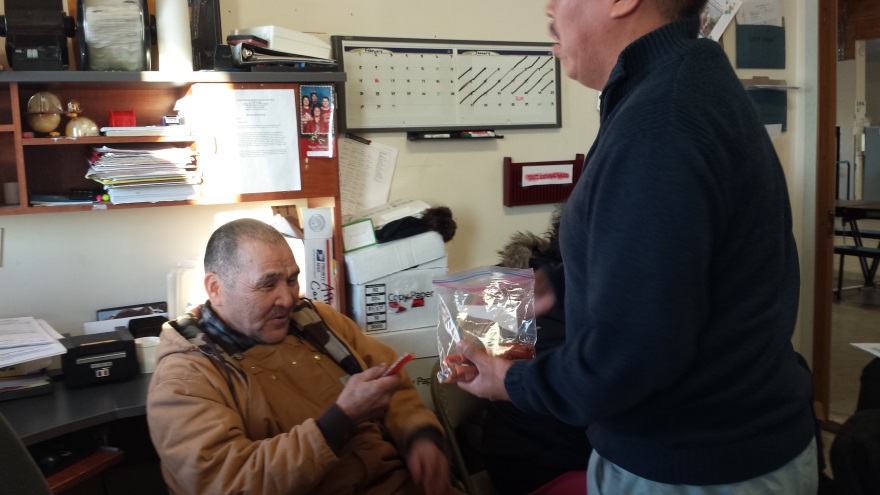 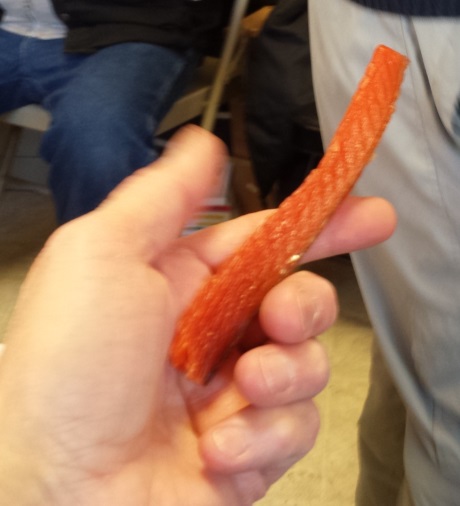 ‹#›
Native protocol at the Tanana Chiefs Conference in Fairbanks
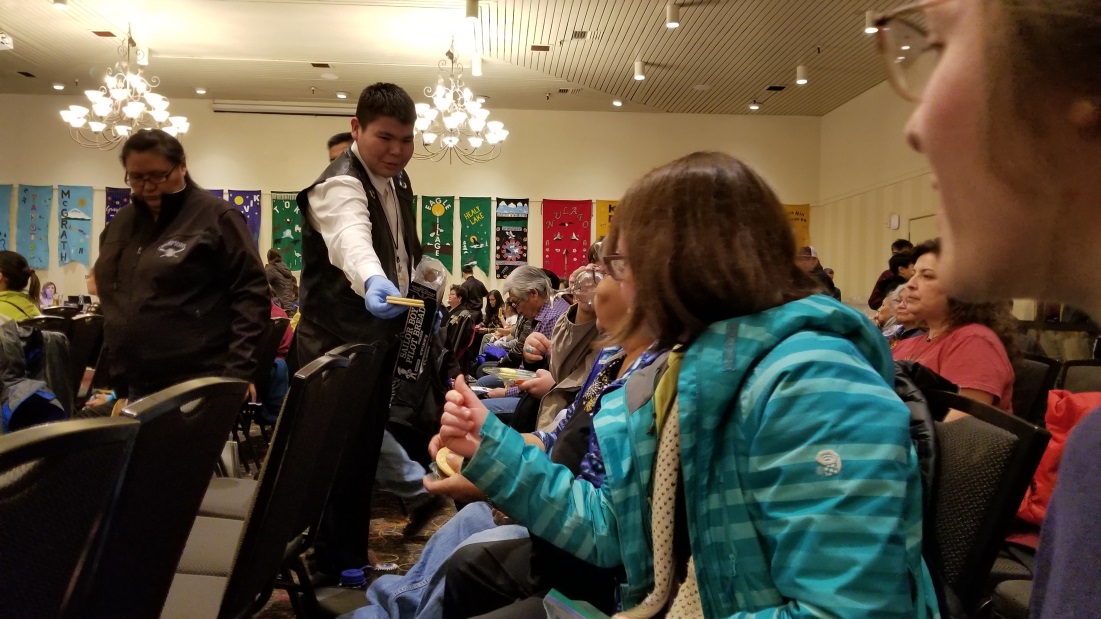 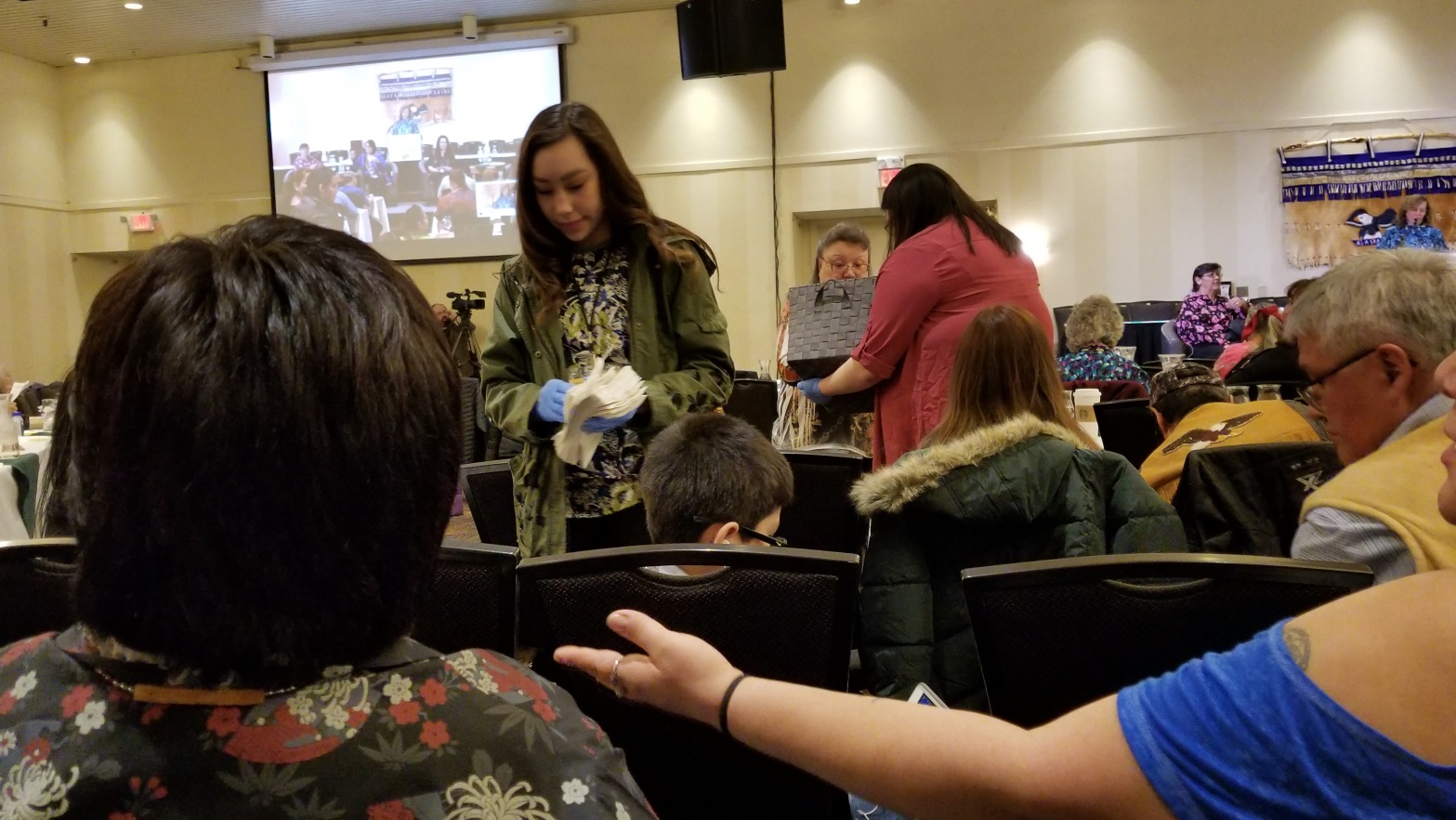 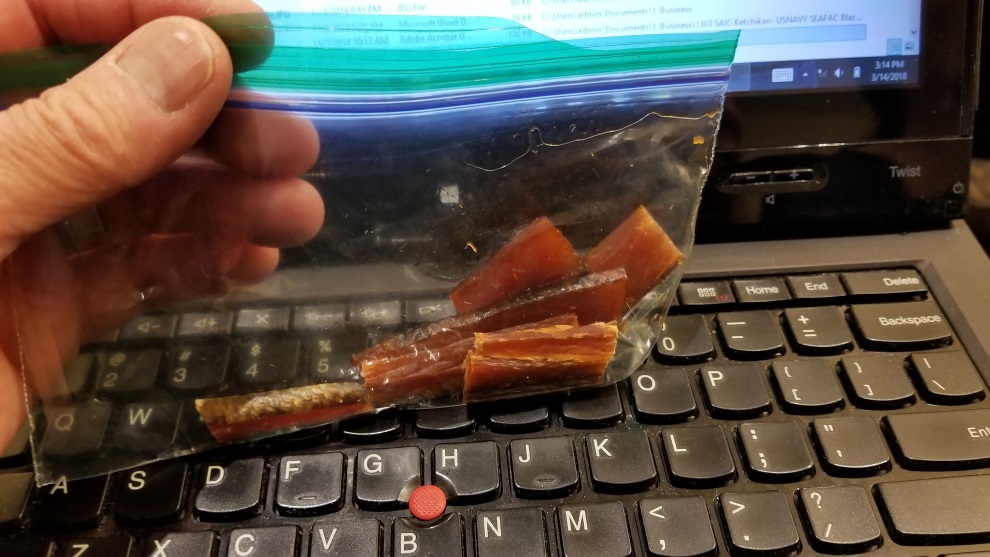 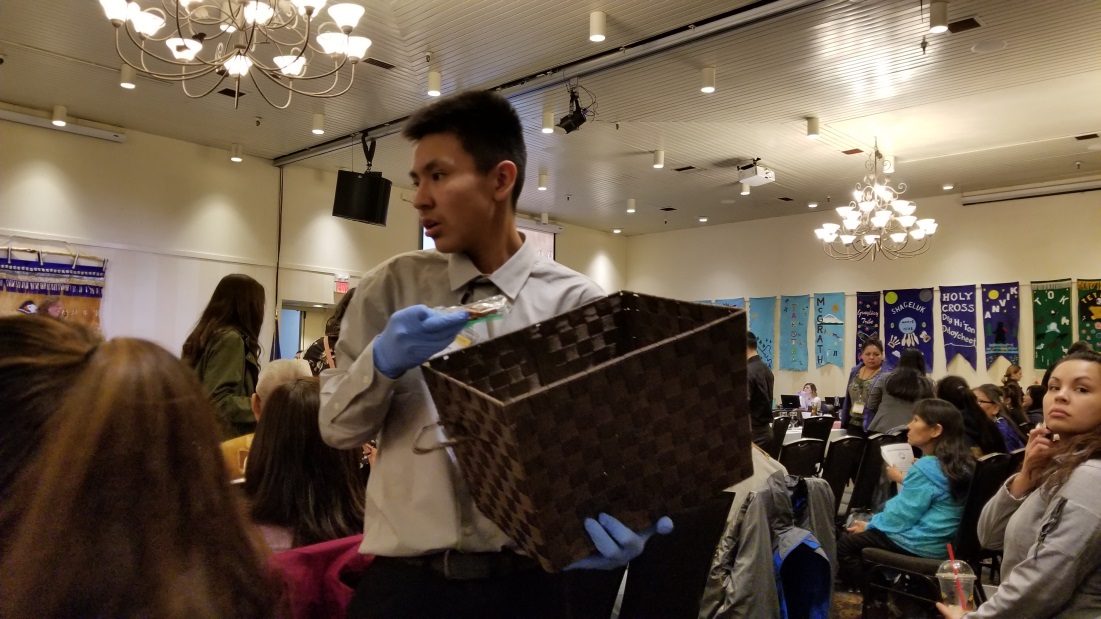 ‹#›
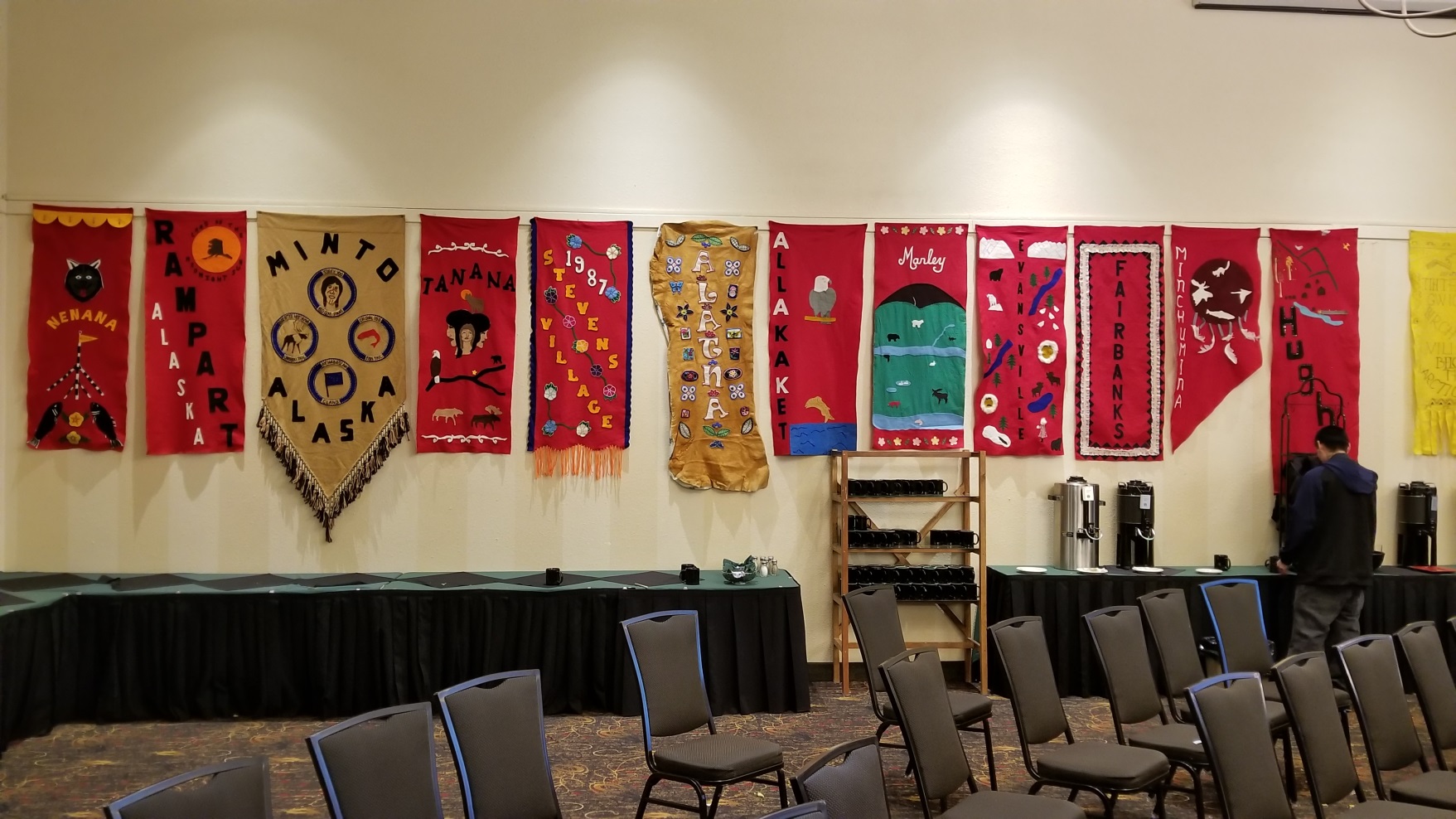 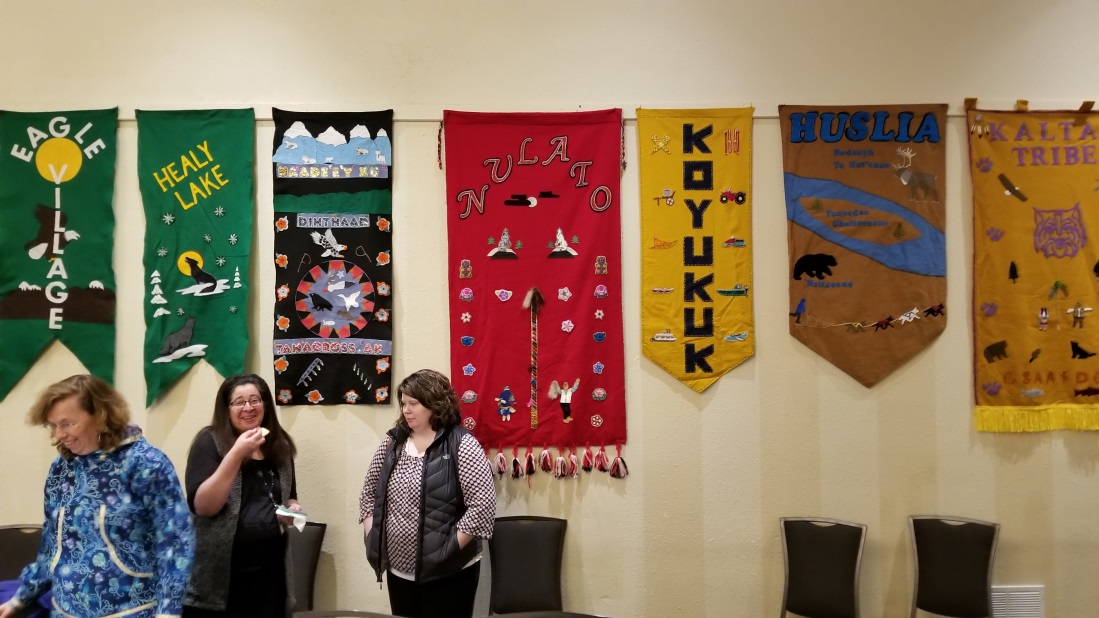 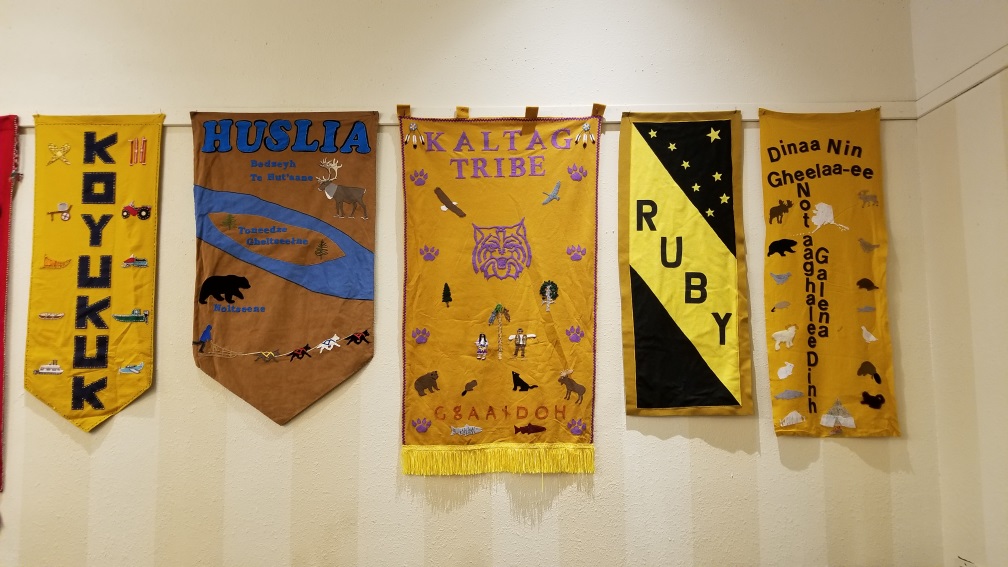 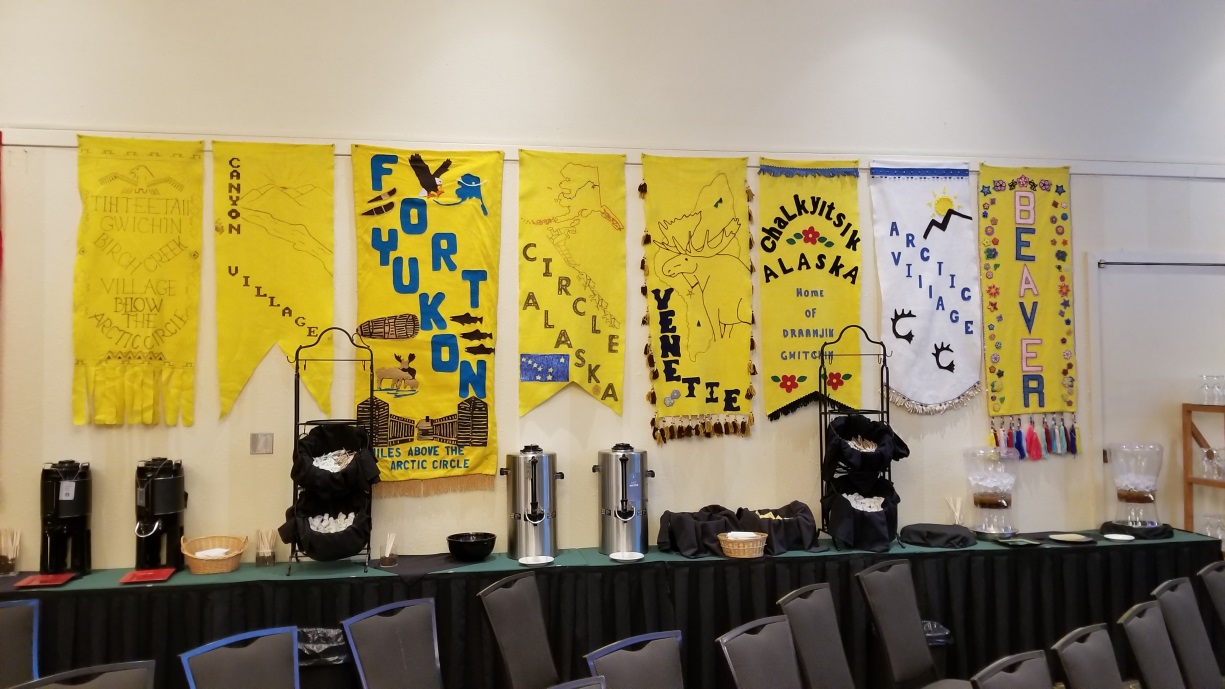 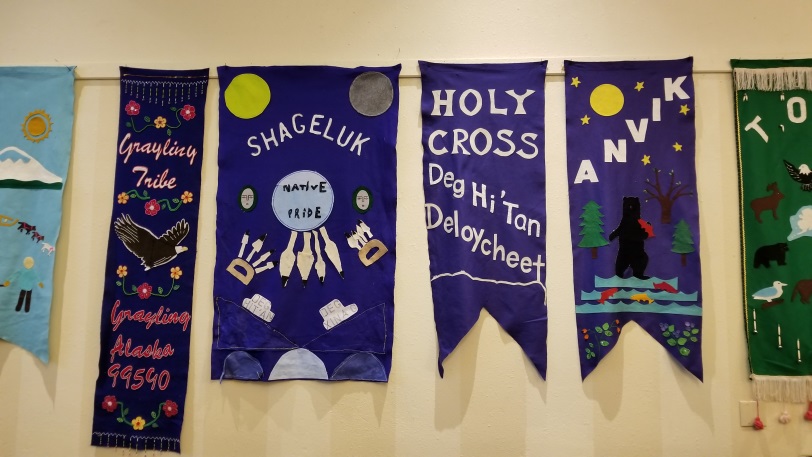 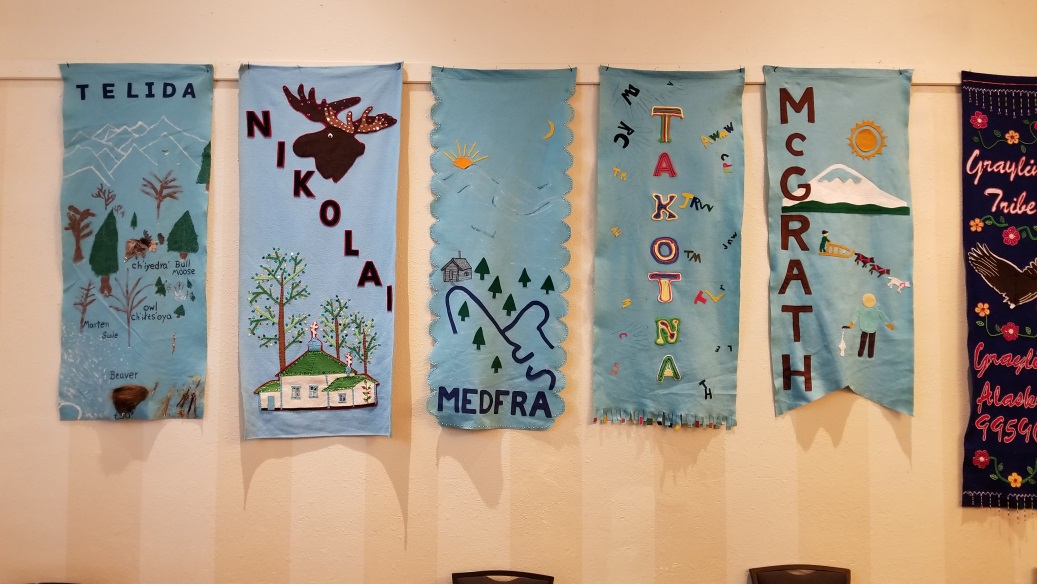 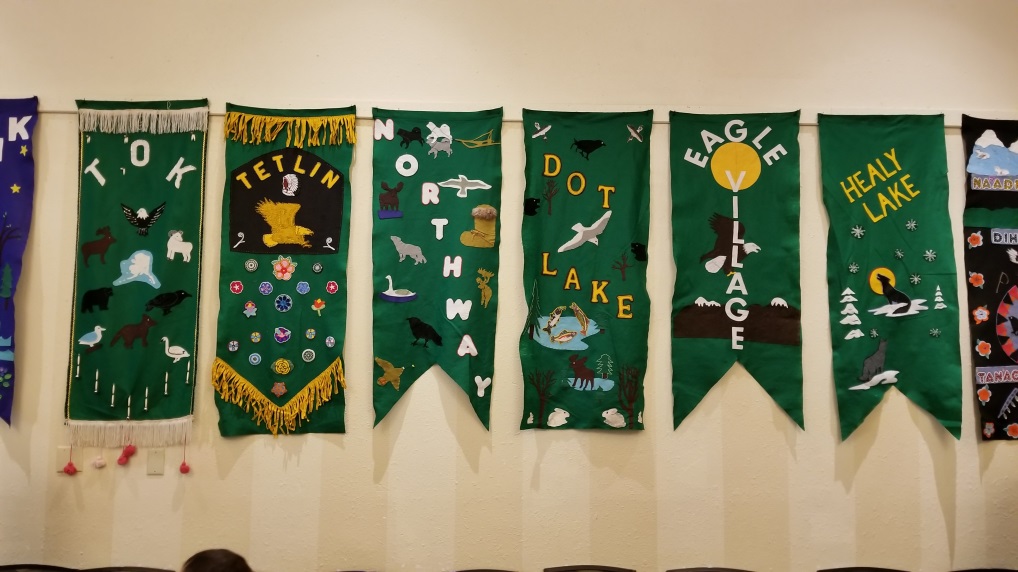 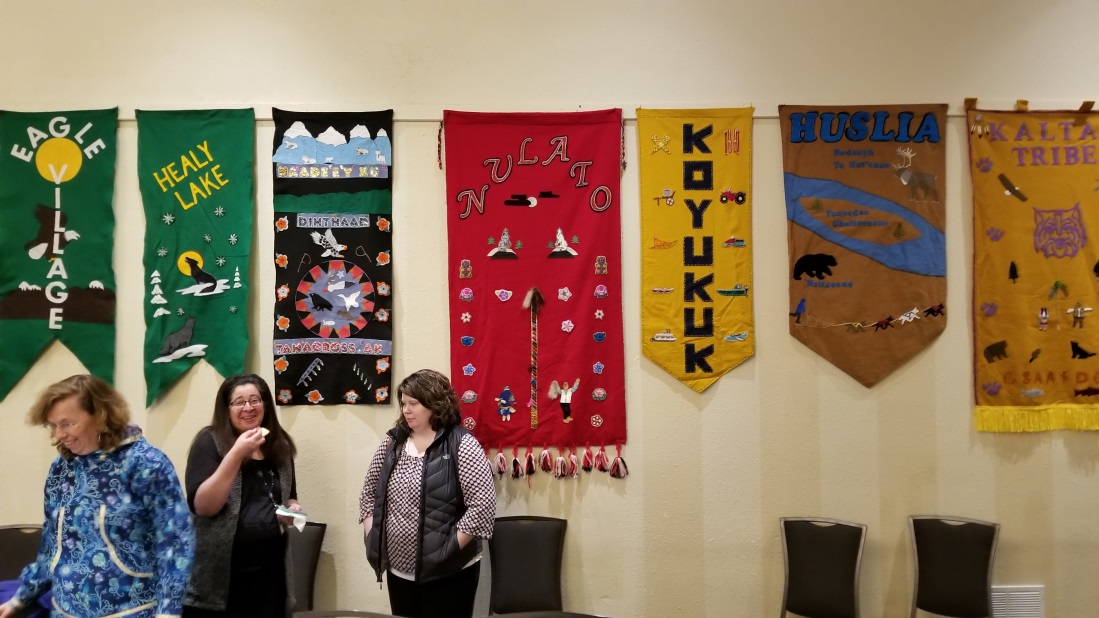 Presenting/Training
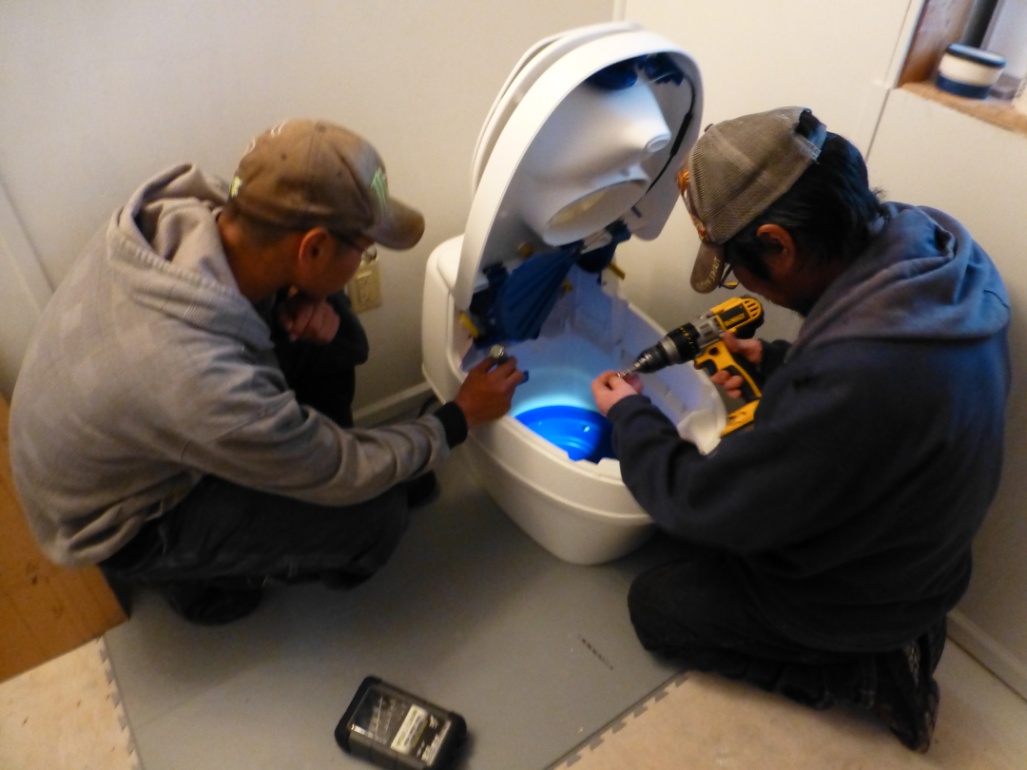 Use appropriate training methods
Let them learn by doing, while you guide them to a successful conclusion
Build confidence
Publically acknowledge their newly acquired skills
Give them a certificate of training to place on their wall to honor them and remind them that they are trained
‹#›
Social Interactions
Silence is acceptable
It is enough to simply enjoy a visitor’s presence
There is not a pressing need for conversation
‹#›
Church service in Atmauluak(where two elders we’d met led the service)
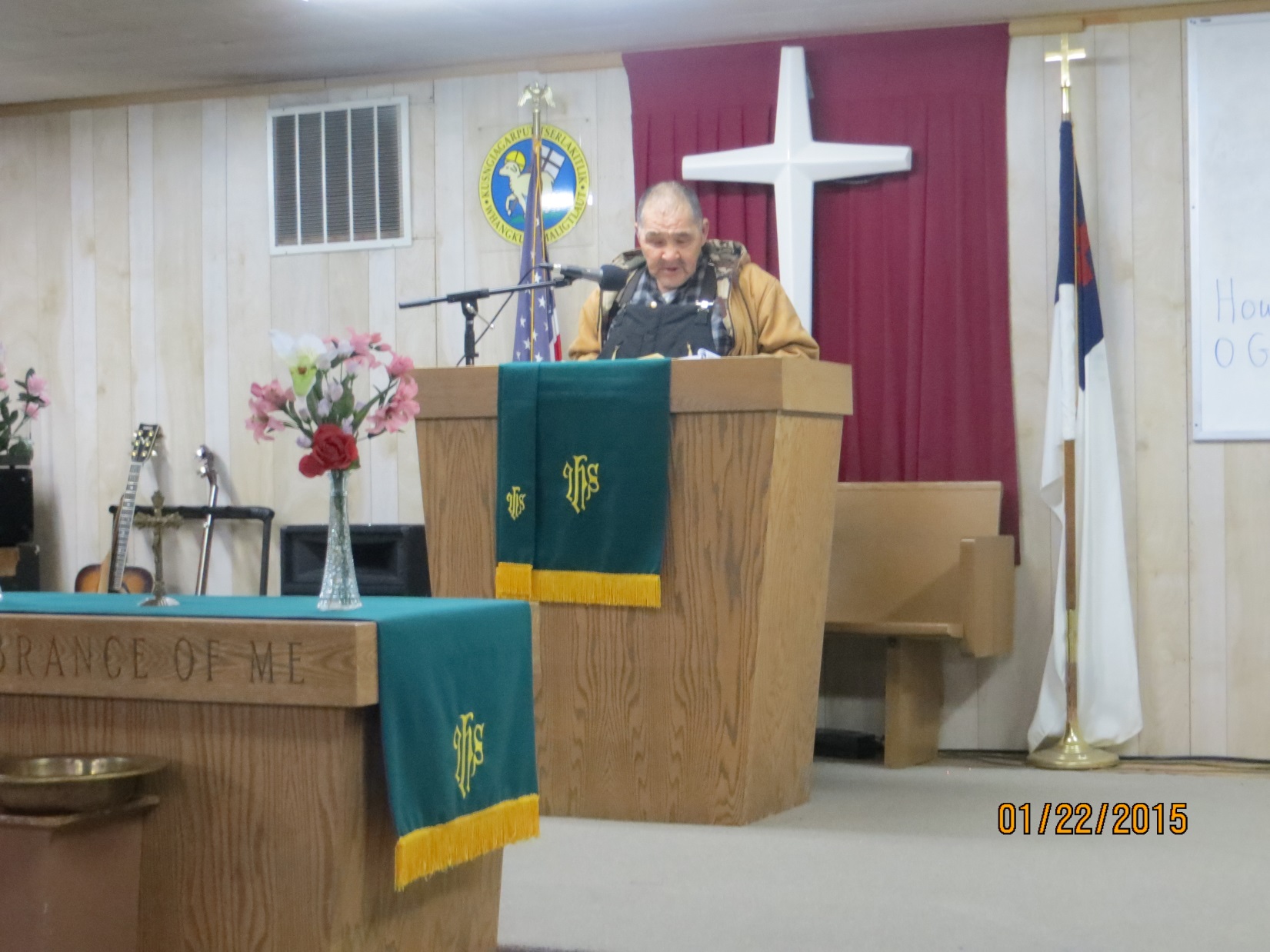 Get involved!
‹#›
[Speaker Notes: Melvin]
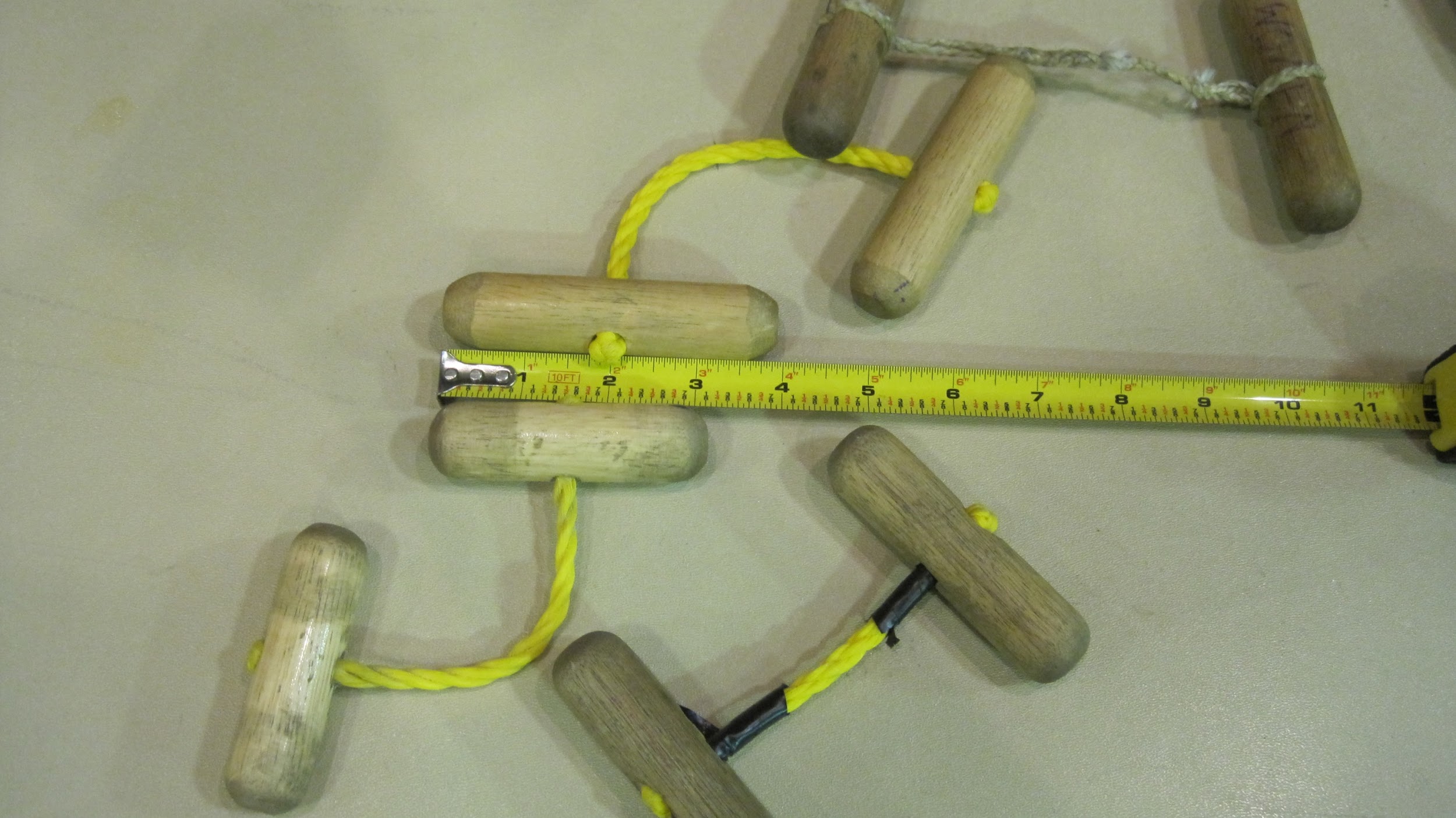 Get involved!
Men’s
size
Women’s
size
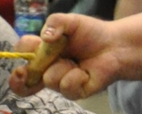 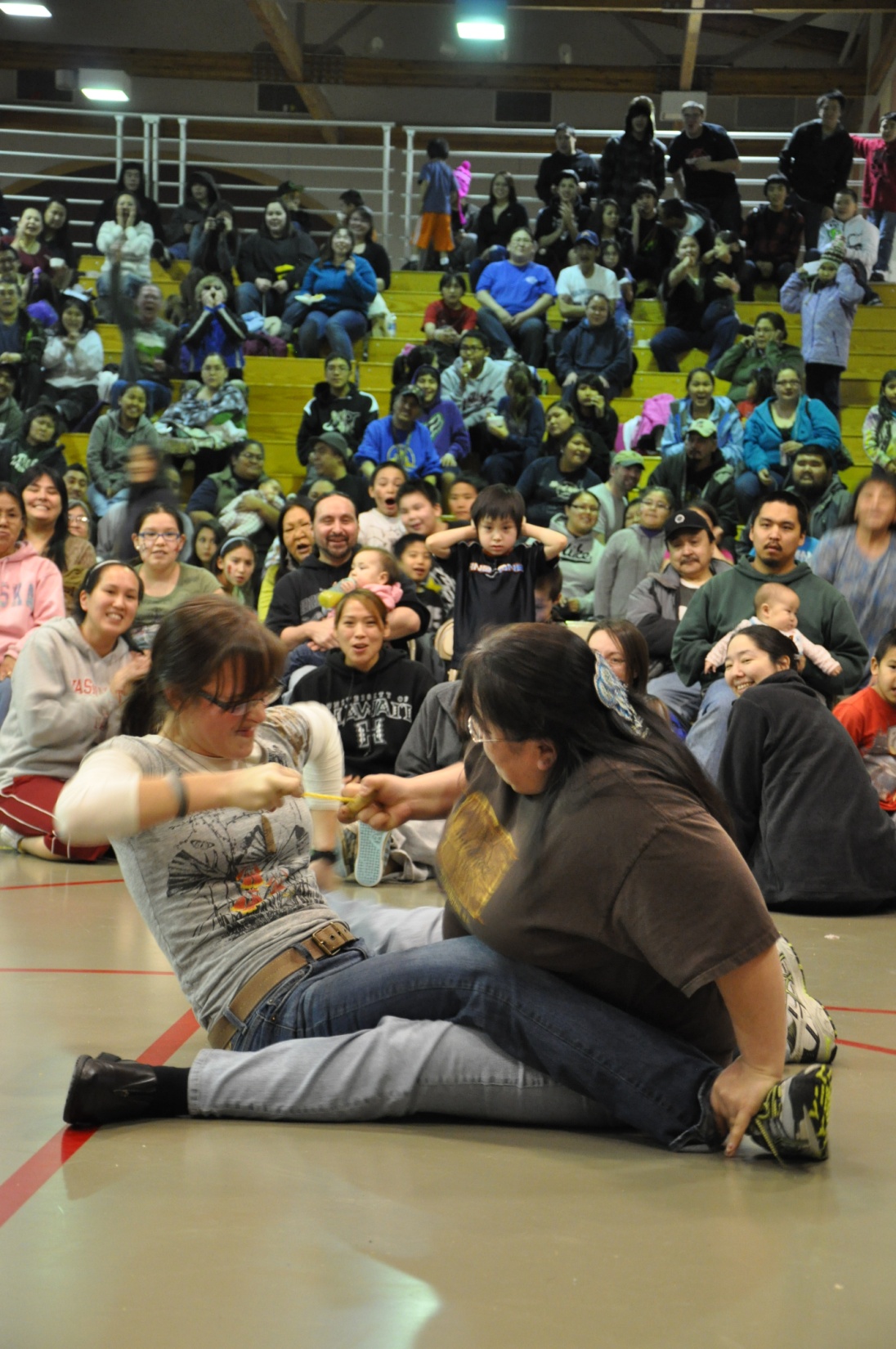 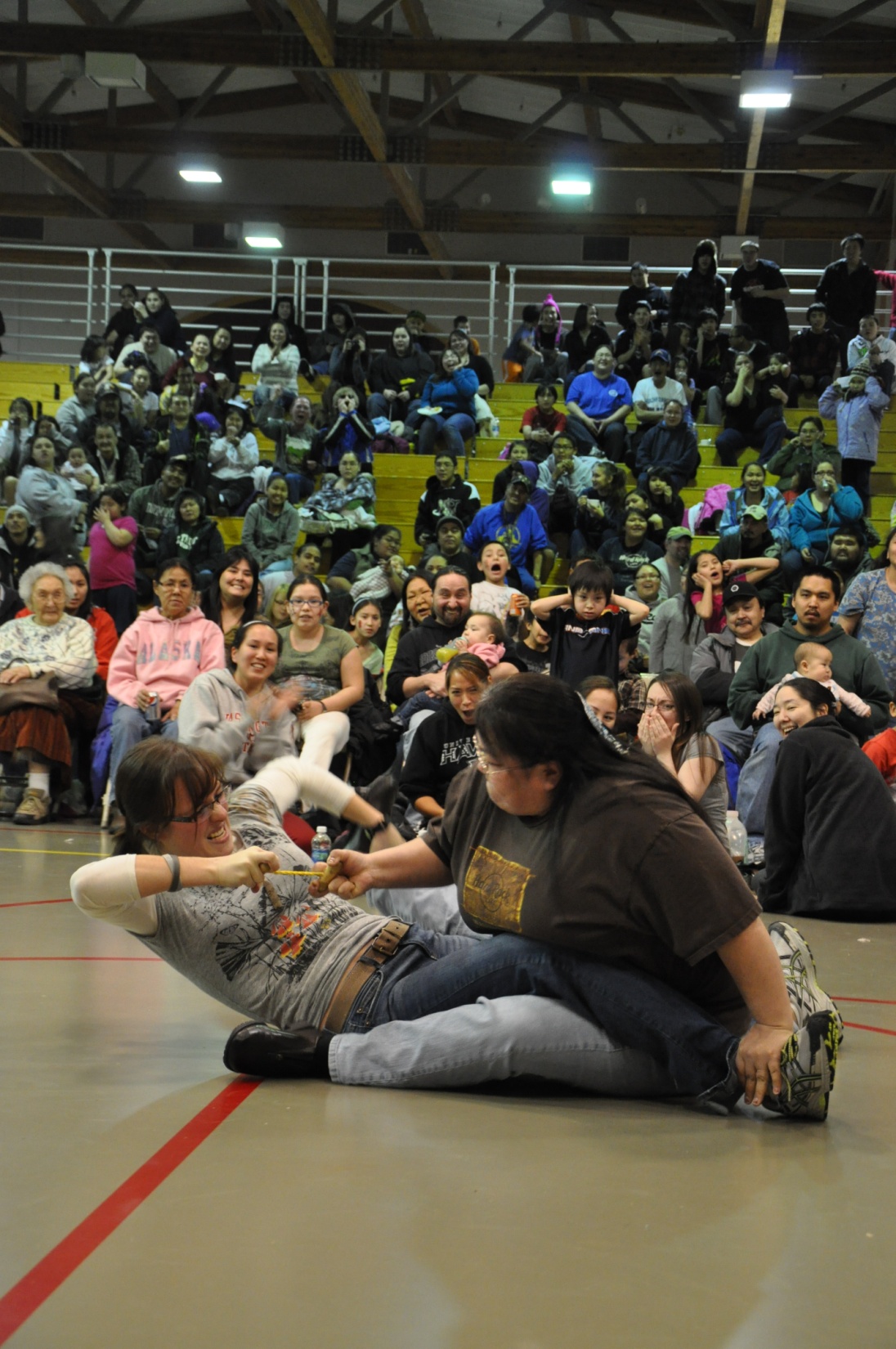 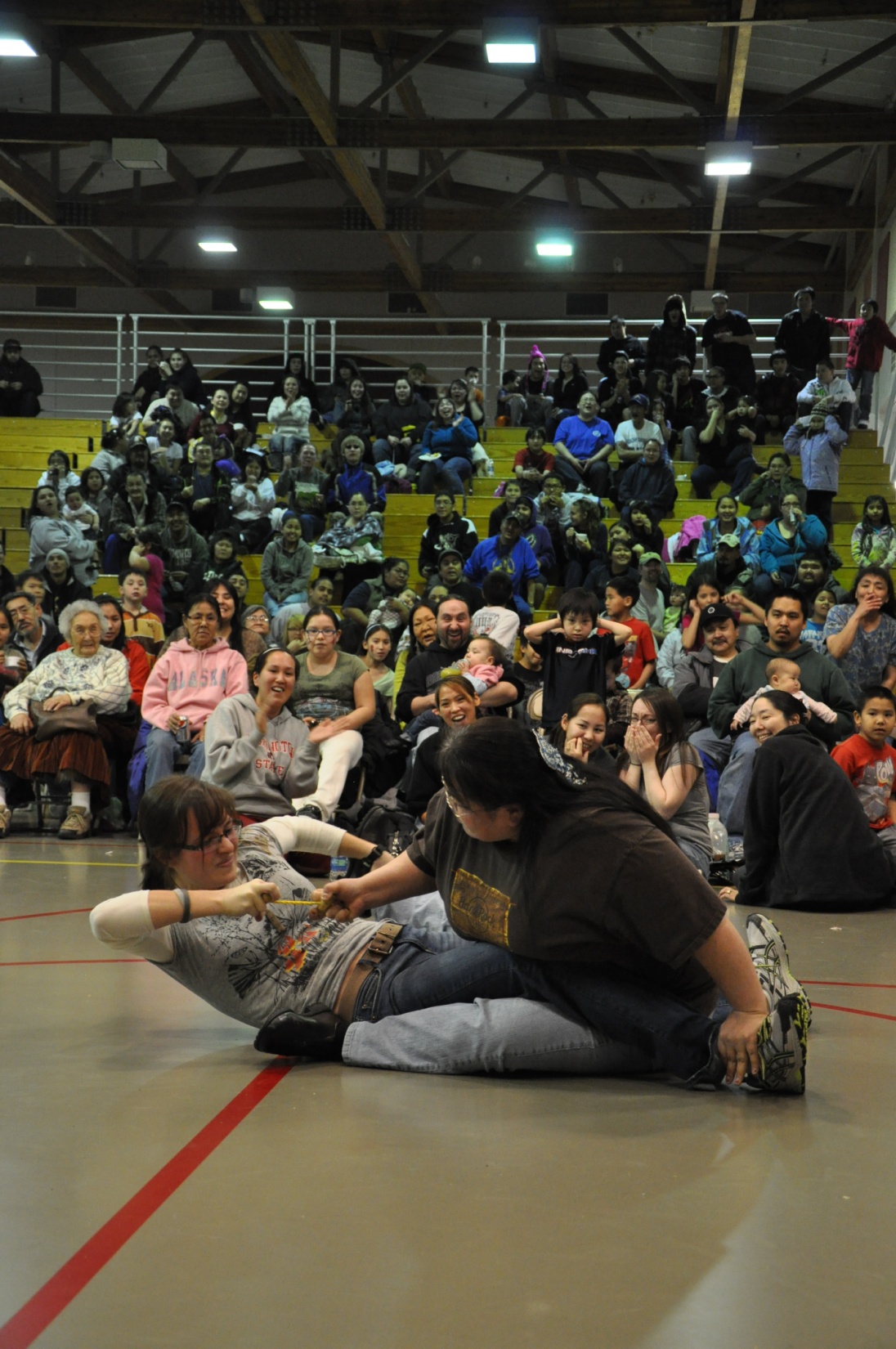 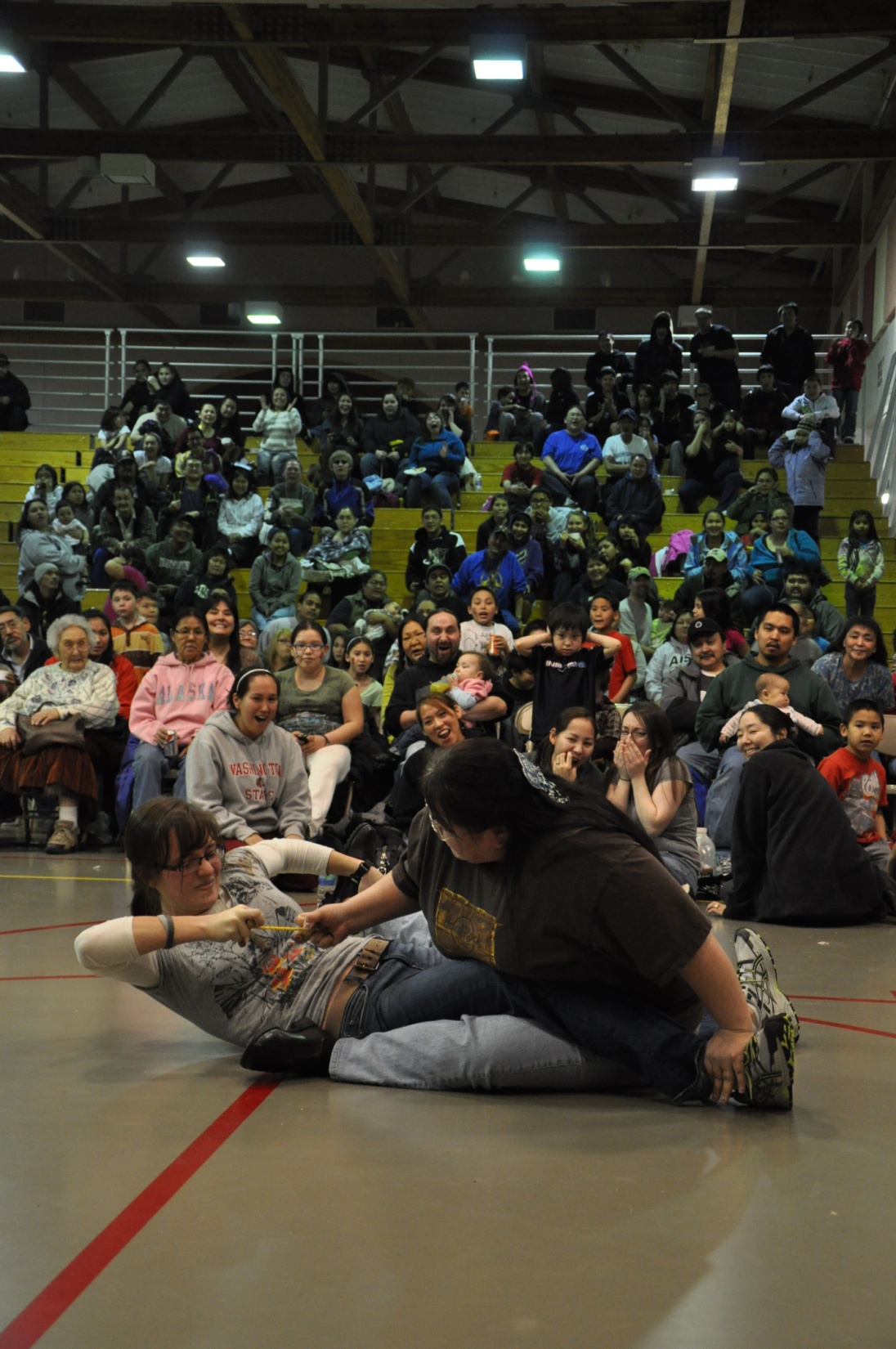 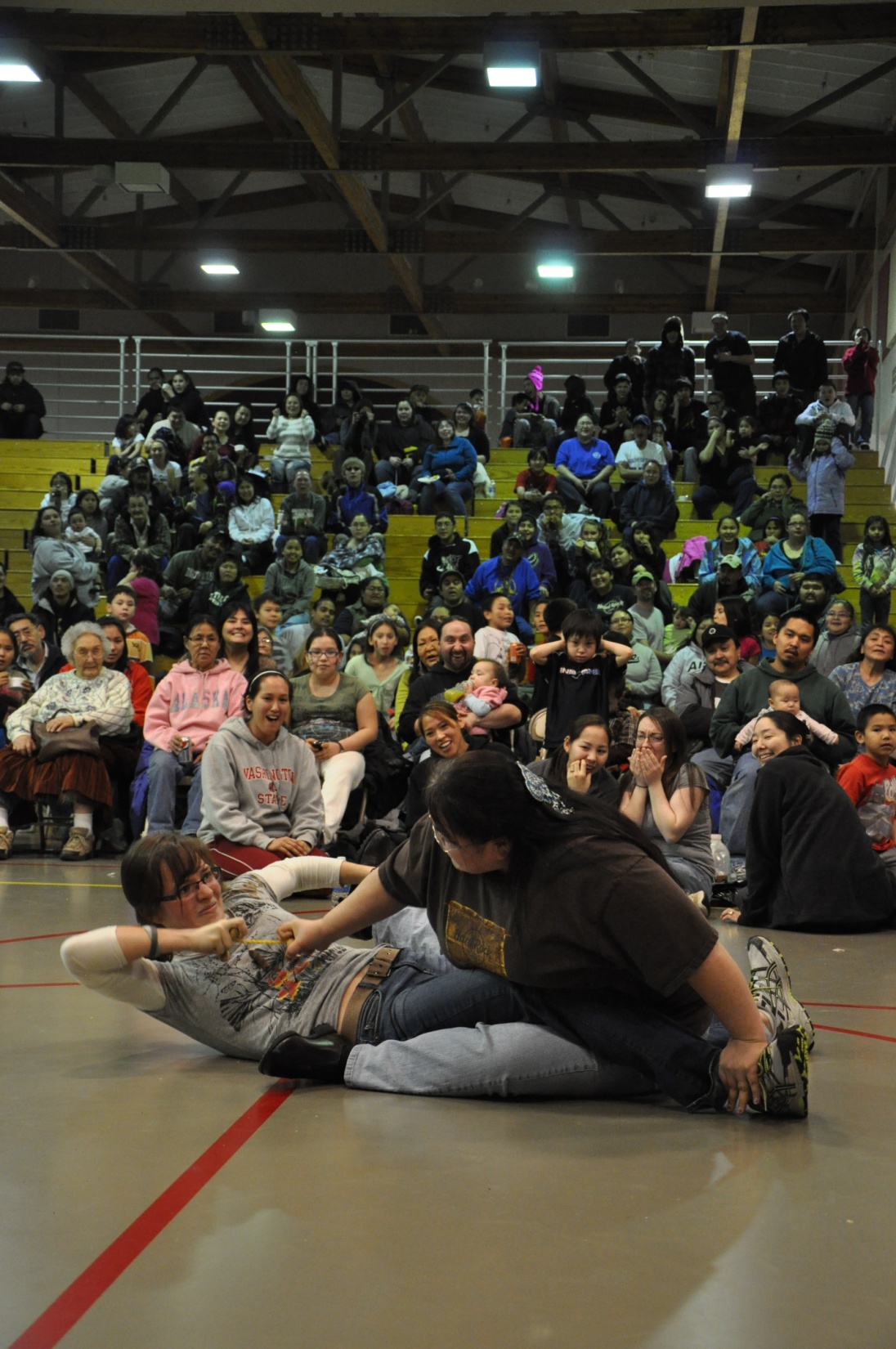 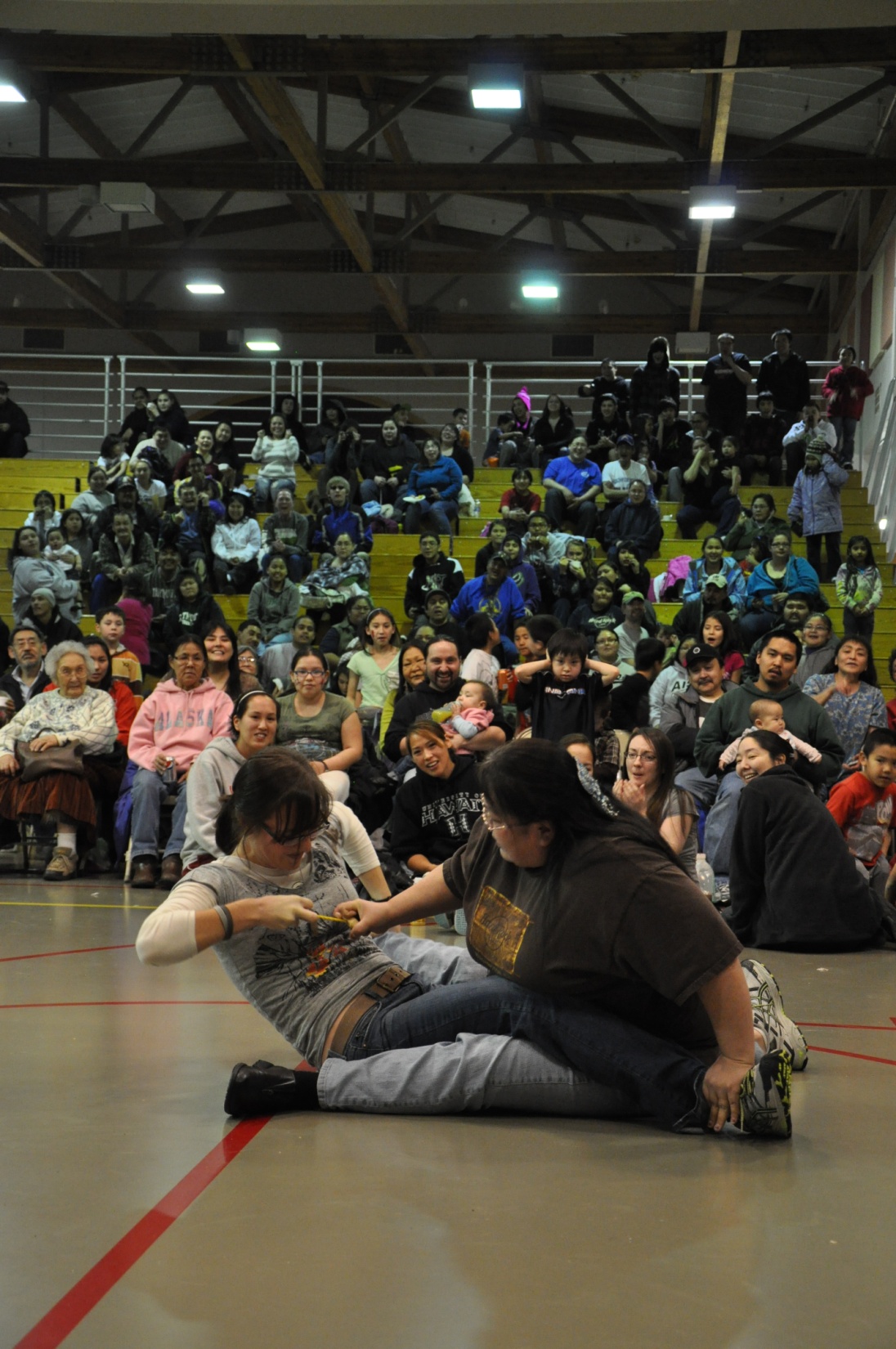 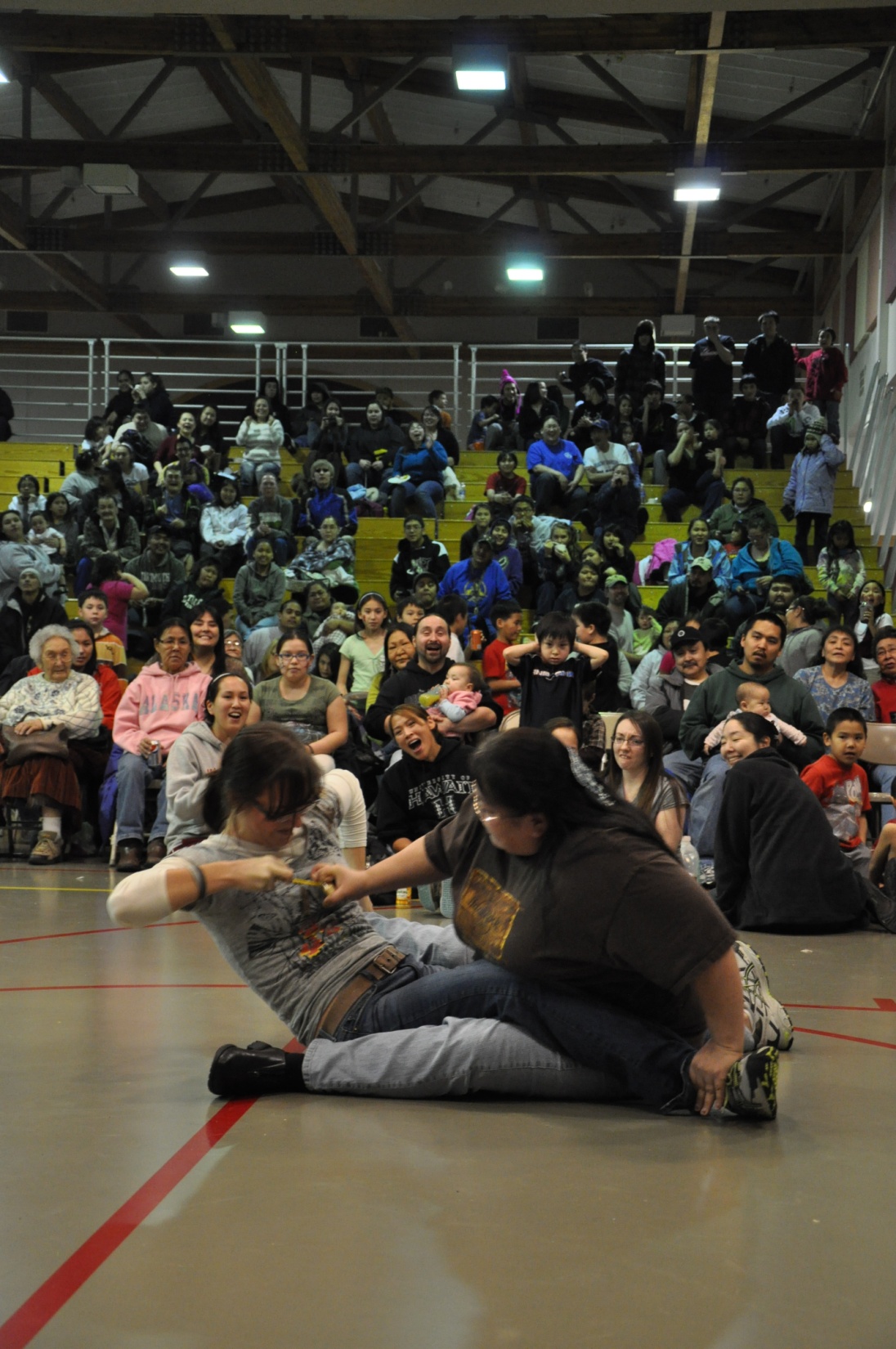 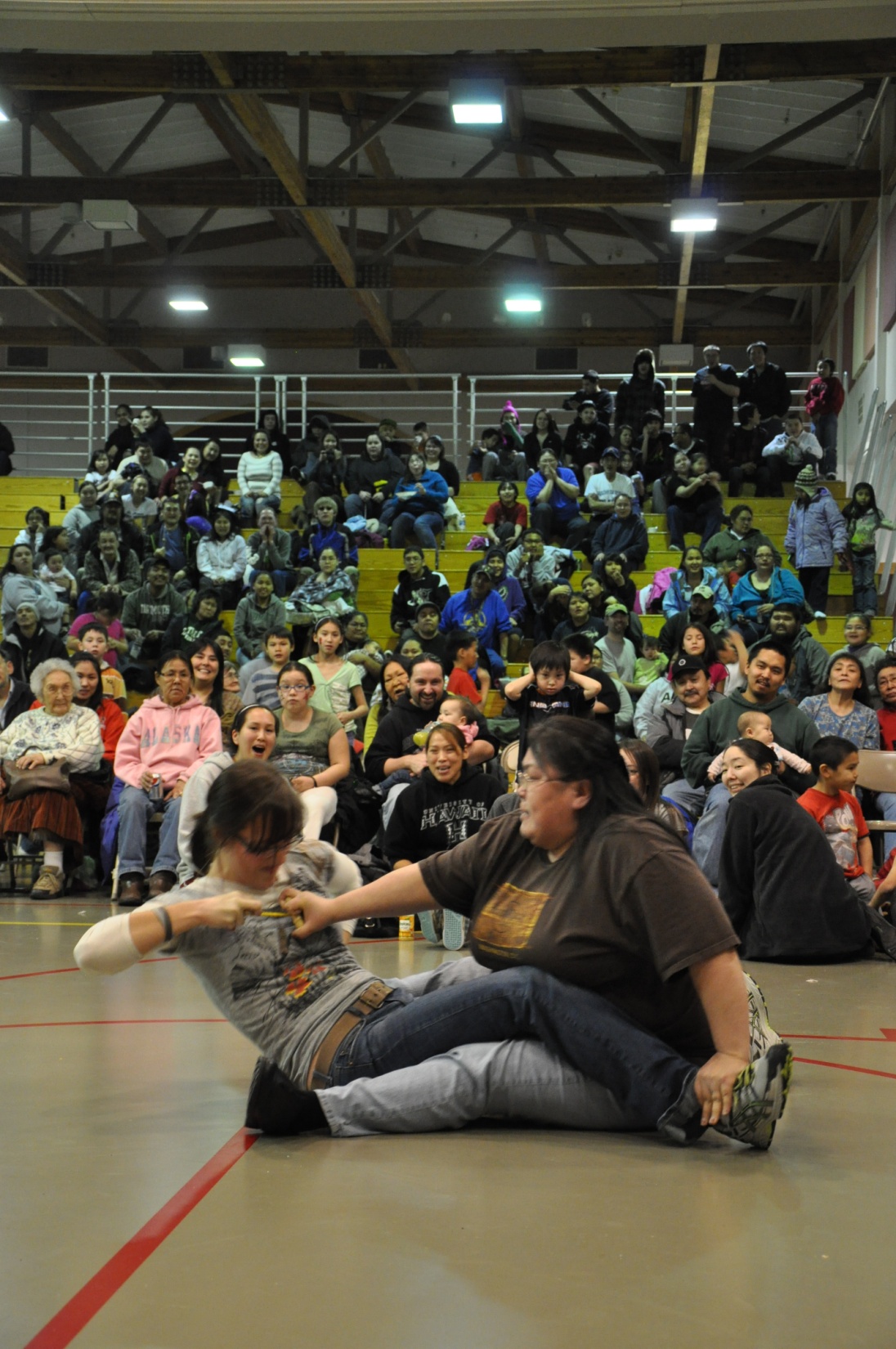 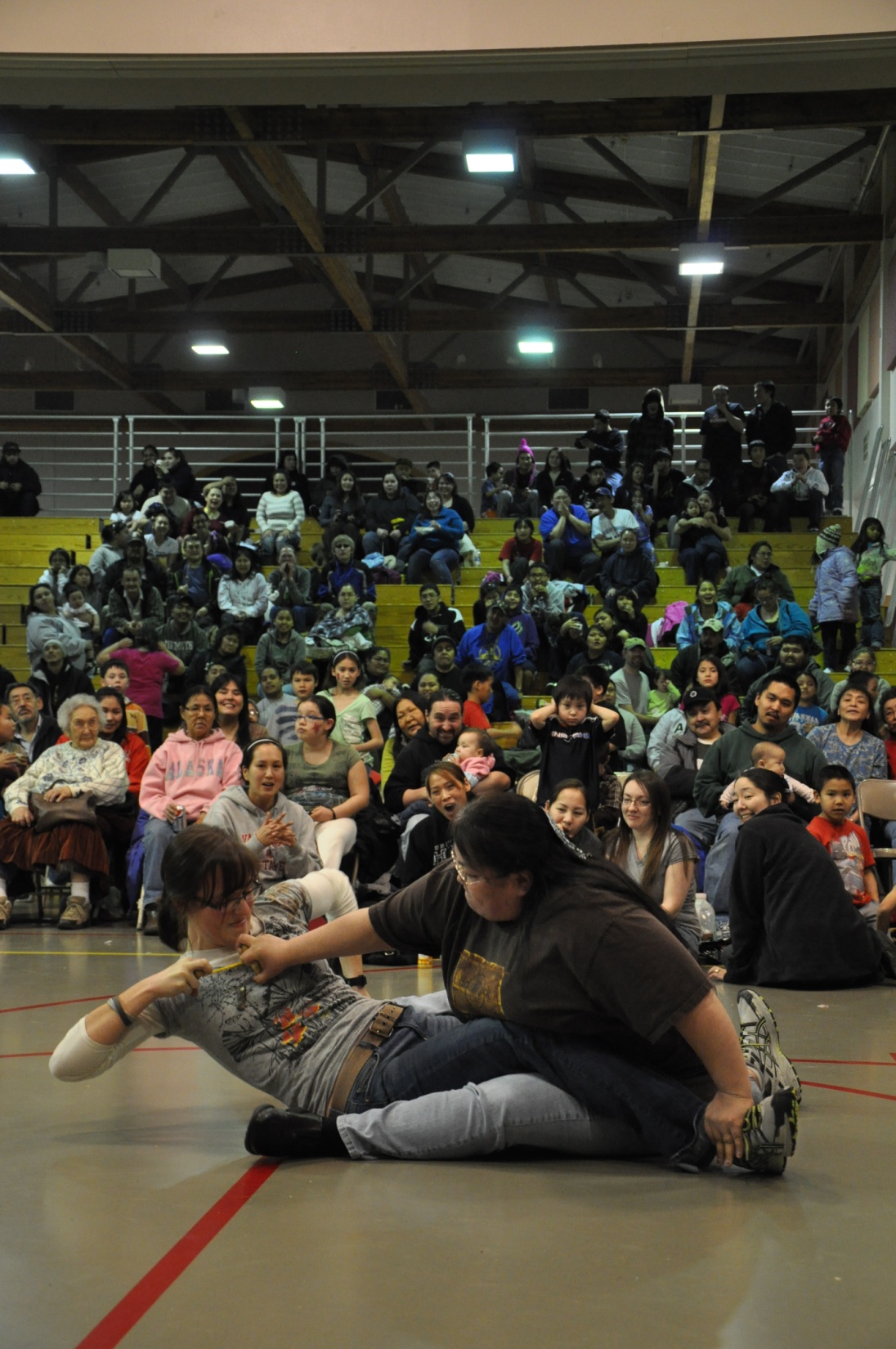 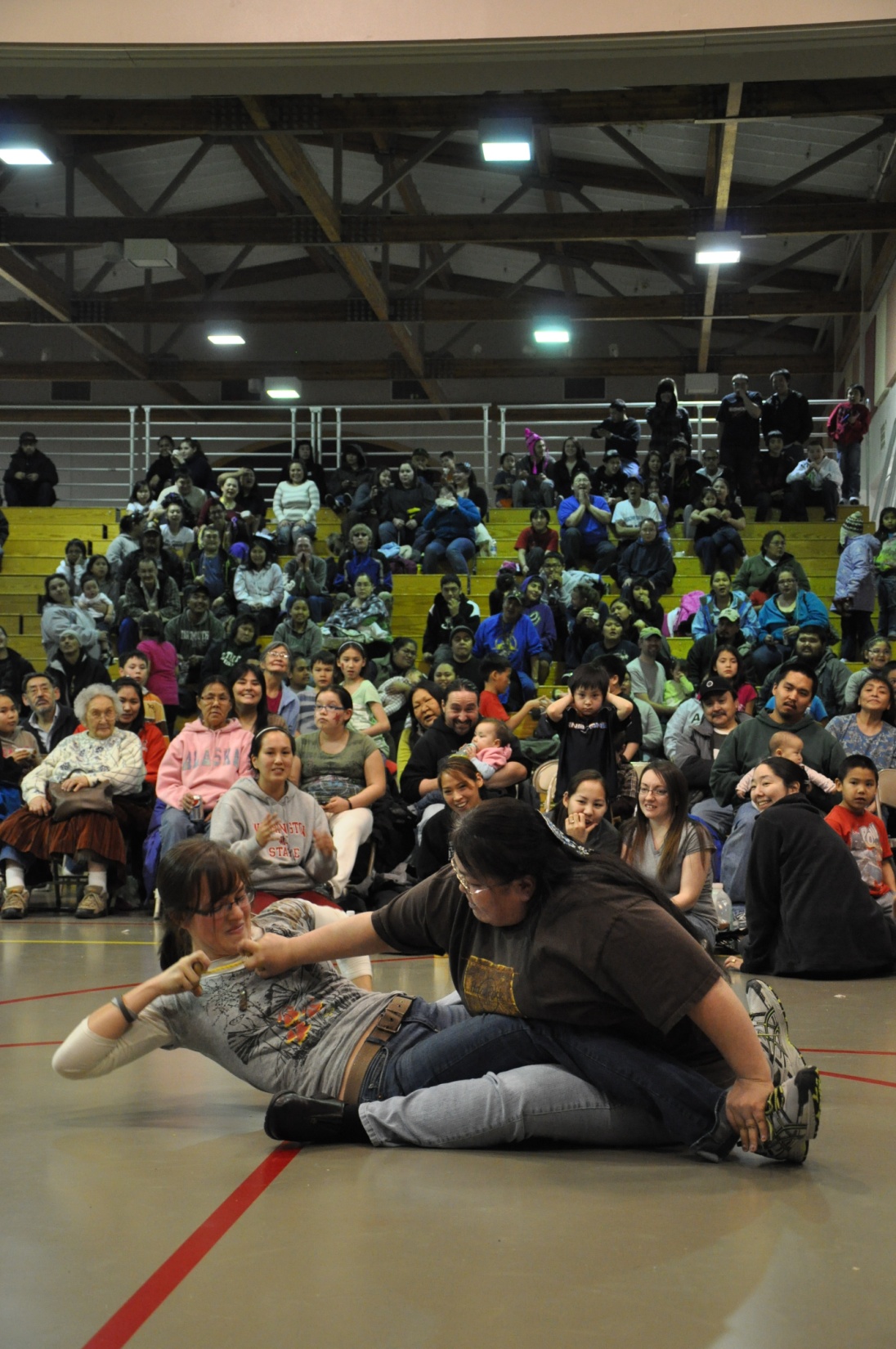 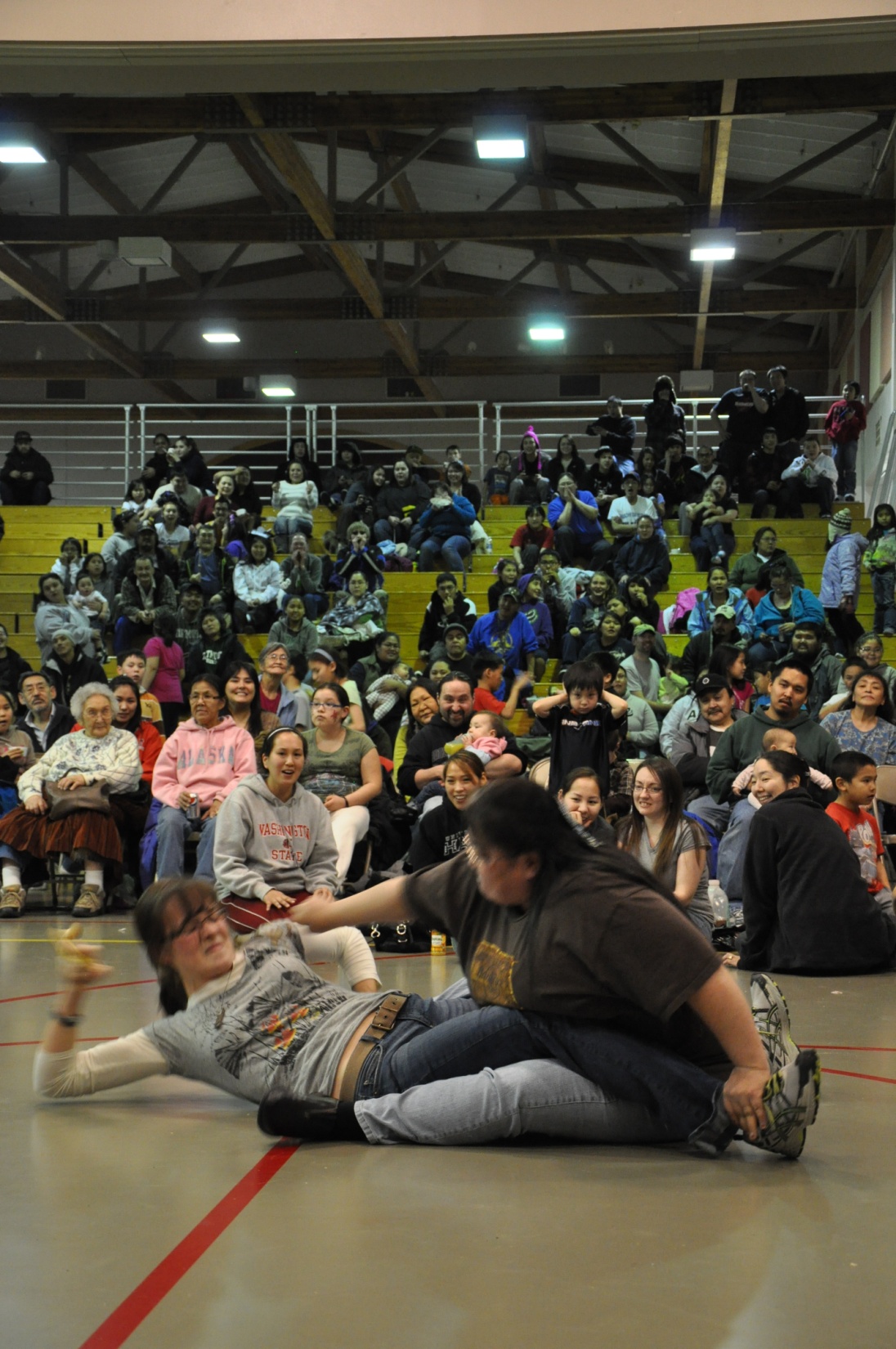 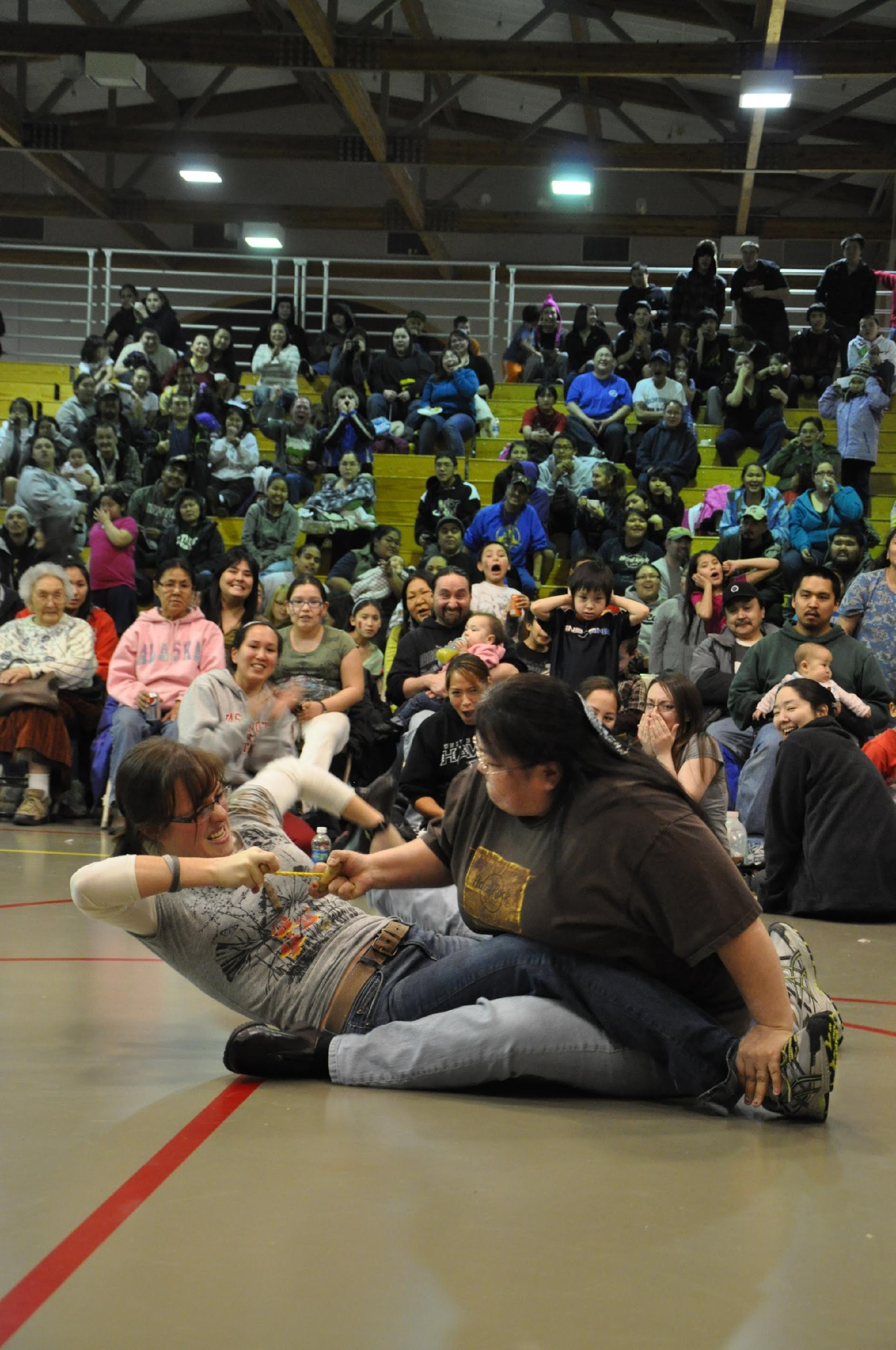 Public Process Example:Public meeting to develop a reclamation plan for the Red Dog Mine
‹#›
Three alternatives for the tailings pond, and three for the pits & waste rock dumps were presented and discussed for two days
‹#›
‹#›
‹#›
‹#›
Presenting these decisions to the two communities
Meetings postponed several times
Villagers chose the date (early December), company committed to be there
5 representatives arrived on the selected date
‹#›
Presenting these decisions to the two communities
Charter flight to Red Dog, then Noatak
Whiteout
Medivac
Props and wings icing up
Skip Red Dog, go straight to Noatak
‹#›
Whatever it takes…
‹#›
Village of Noatak – December 2006
‹#›
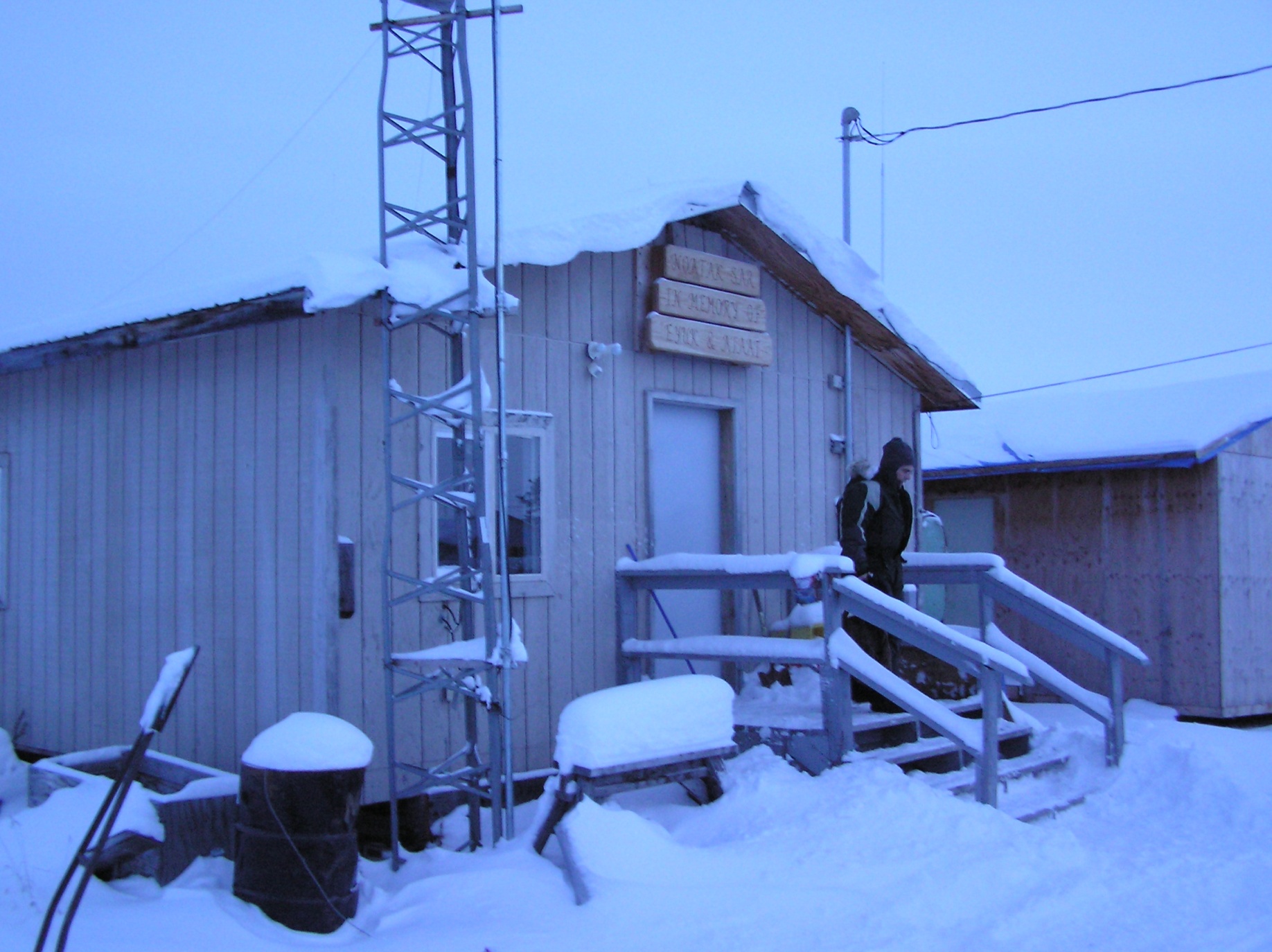 Search & Rescue Building
‹#›
Reminding the villagers of the presentation
‹#›
“Walter, no one can meet with you today.  
We are decorating the church.”
“Me too.”
“I’m confused.”
‹#›
People came from Fairbanks, Seattle, Spokane, Vancouver, and Toronto on the designated date, yet the meeting was postponed for two more days!  

That’s okay!!!! 

You must flex!!!!
‹#›
Problems on a recent exploration project
‹#›
What did they do to solve the problems?
All parties committed to make the program successful.  After discussions with elders, village representatives, and past and current employees, decisions were made to:
Provide mandatory cross-cultural training for ALL employees
Maintain open, honest dialogue with villagers and employees
Make frequent trips to meet with villagers
‹#›
Give applicants and employees the good news and bad news 
Enforce a zero tolerance drug & alcohol policy
Provide opportunities to learn
Provide guidance for success
Foster job growth and advancement
Phone workers to remind them to return to work
‹#›
Change to round dining tables to encourage visiting
Encourage villagers to place family photos in the dining hall
Sometimes include traditional foods
Buy clothing and hand tools from village stores
Support village charities
Demonstrate that YOU CARE about them, their families, their lifestyle, their world and they will become loyal, hardworking, long term employees!
‹#›
Success on that same exploration project
‹#›
Healthy, respectful cross-cultural interactions are very important to your success, not just in the North but everywhere, always!
‹#›